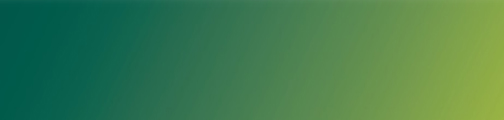 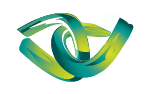 AROPA 51-08
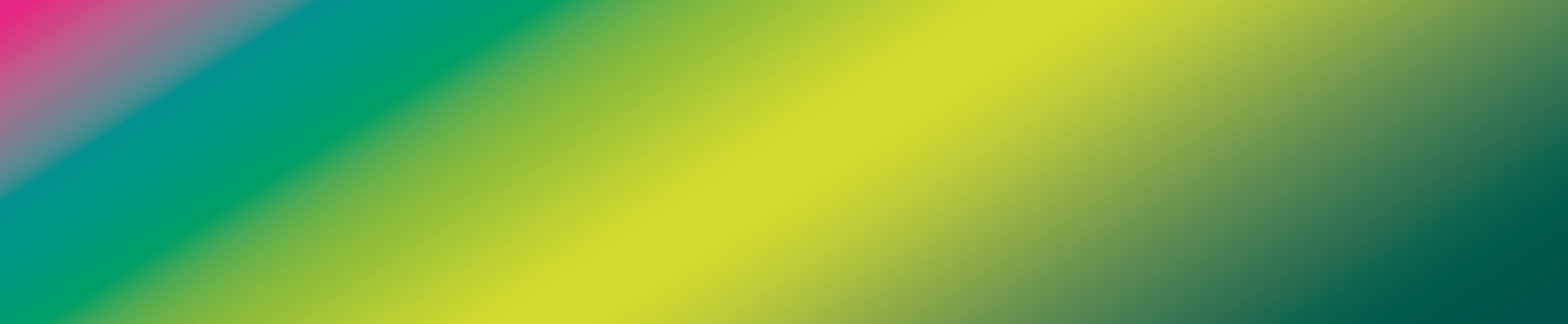 ASSEMBLEE
GENERALE

24 mars 2022
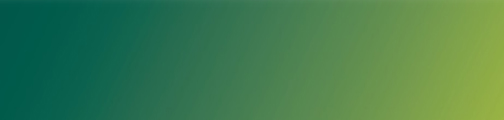 Questions Pratiques
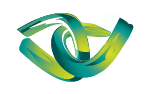 AROPA 51-08
Eteindre tous les téléphones portables
Chacun a-t-il remis son bulletin de présence à l’accueil?
Chacun a-t-il reçu son(ses) bulletin(s) de vote?
Les participants au repas ont-ils pris leur ticket repas?
Rappel du Quorum:
10% des membres actifs présents ou représentés pour l’AGO 
15% pour l’AGE
Questions Pratiques
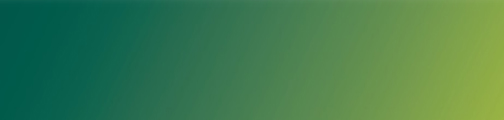 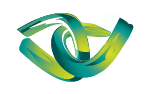 AROPA 51-08
ATTENTION ça va commencer 
Asseyez vous
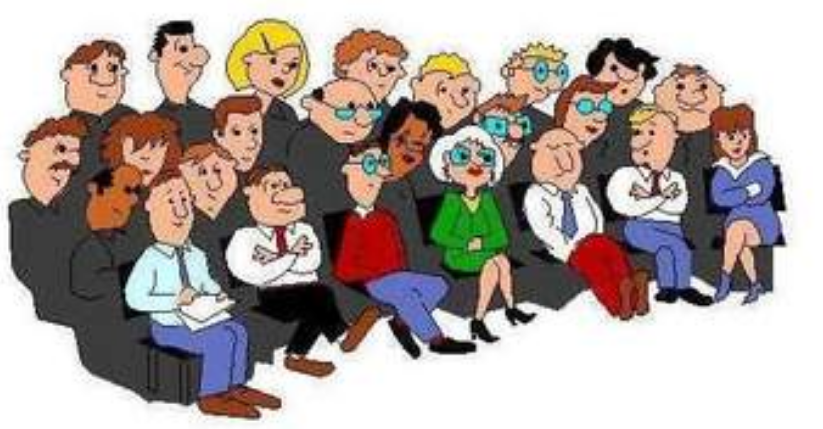 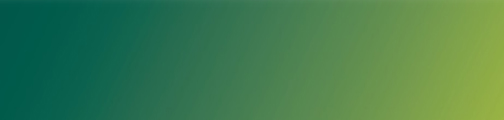 La tribune
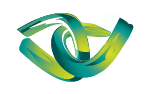 AROPA 51-08
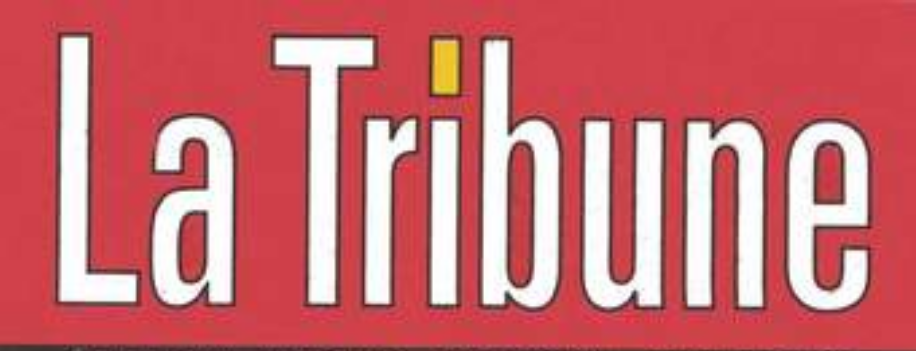 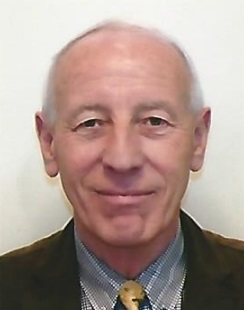 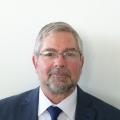 Philippe BARBIER
Daniel COFFINET
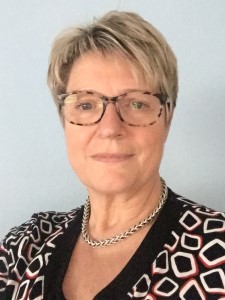 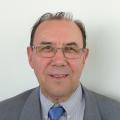 Evelyne VERPILLIER
Marc BAUDOT
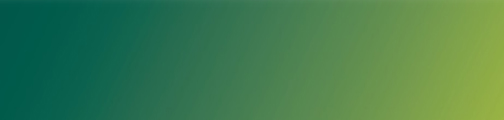 Election du bureau de l’AG et assesseurs
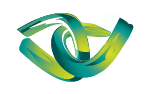 AROPA 51-08
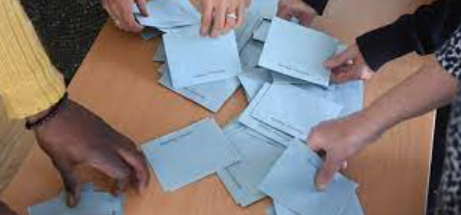 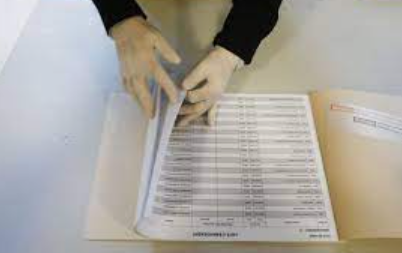 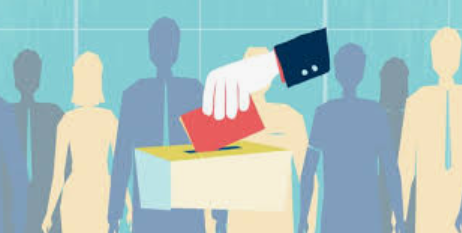 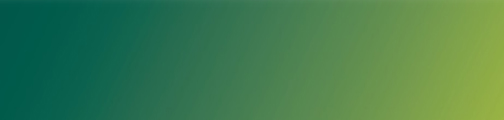 Une Pensée
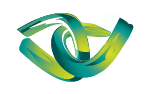 AROPA 51-08
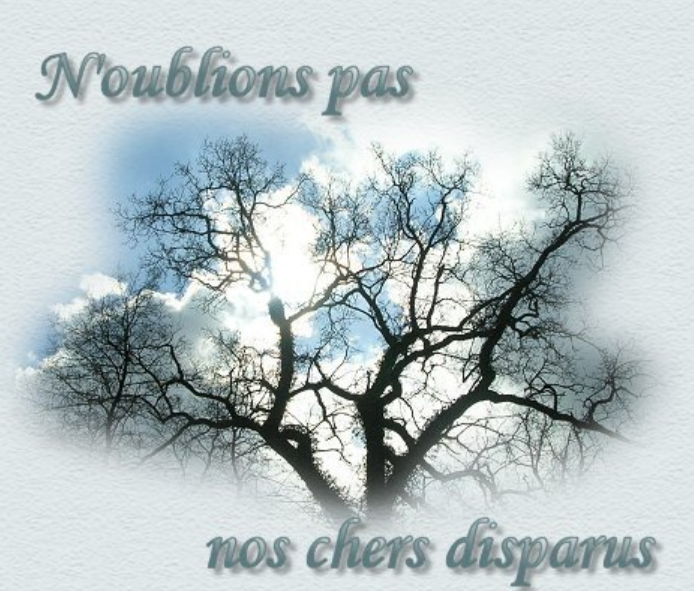 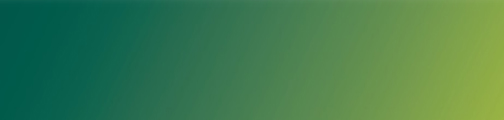 Accueil des invités
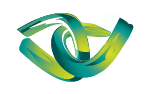 AROPA 51-08
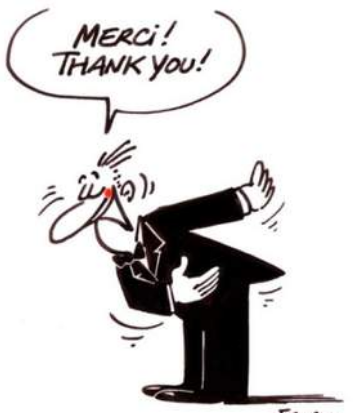 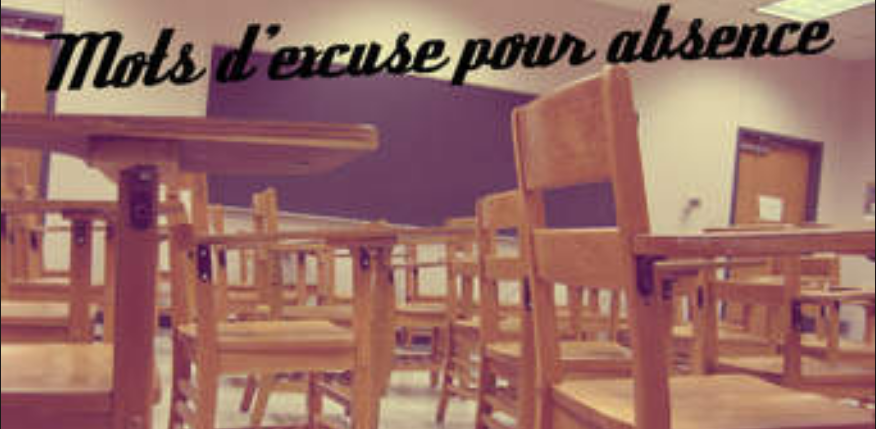 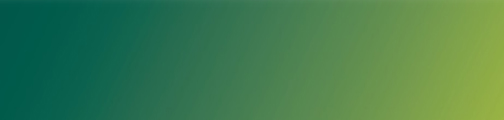 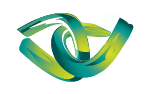 AROPA 51-08
Accueil des Partenaires
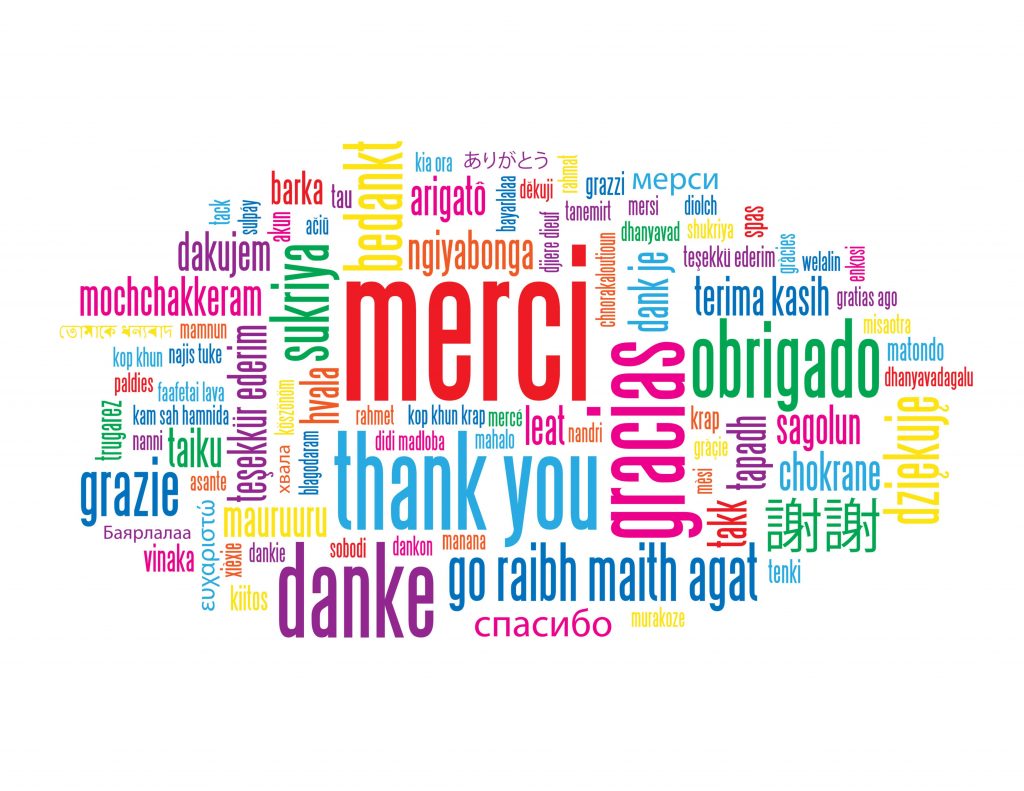 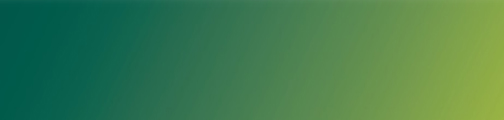 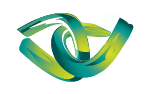 AROPA 51-08
Le rapport du Président
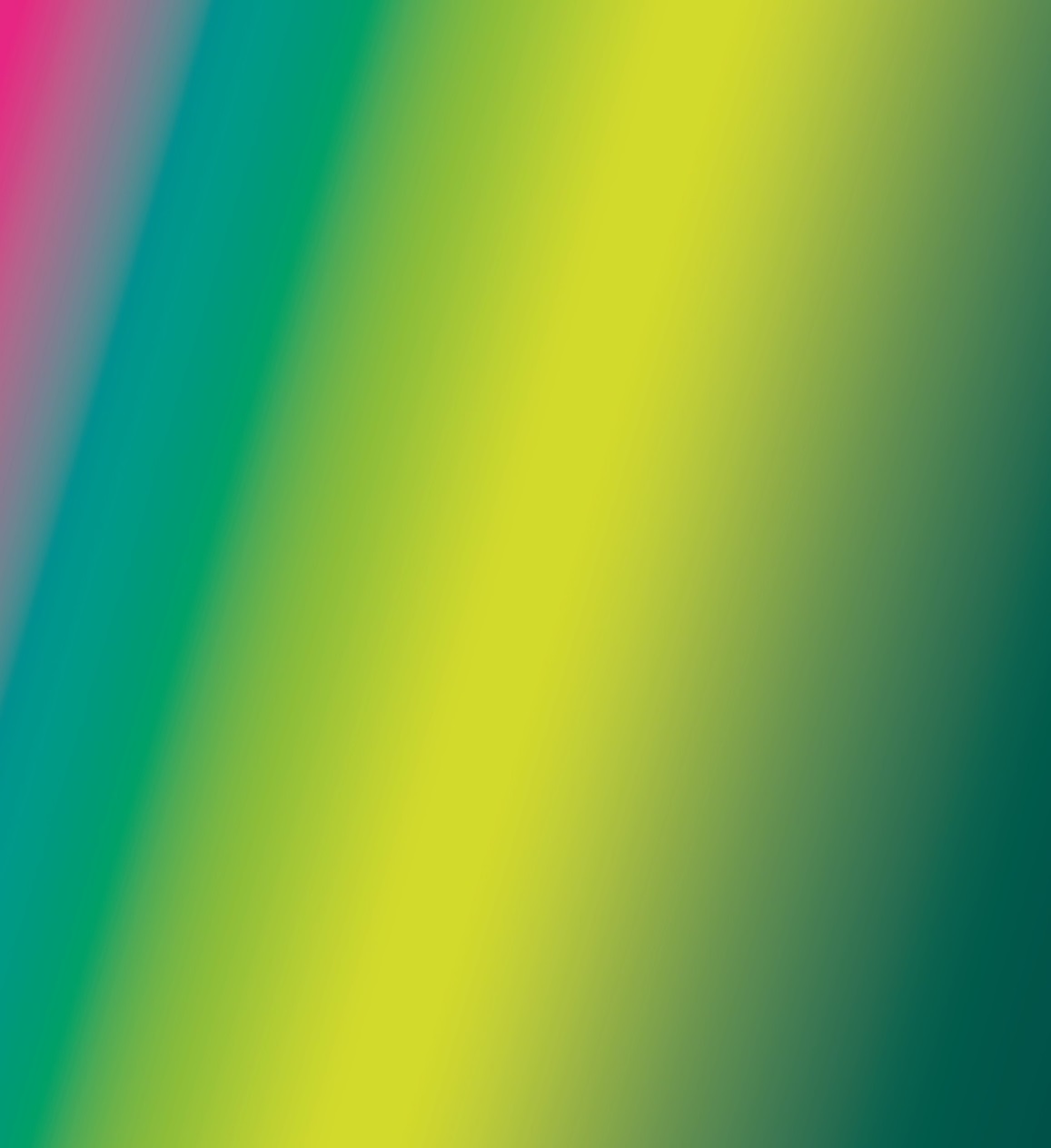 par

Daniel COFFINET
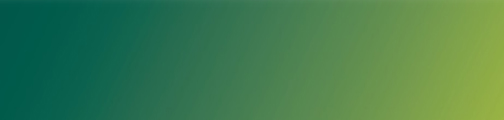 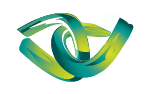 AROPA 51-08
Le rapport du Président
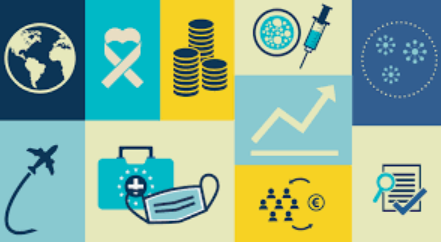 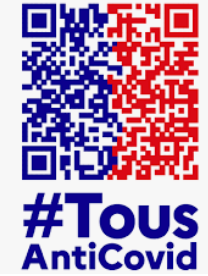 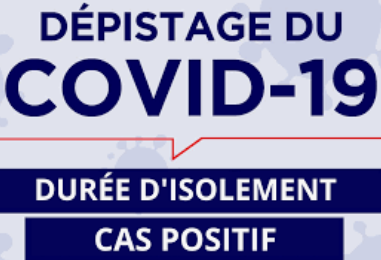 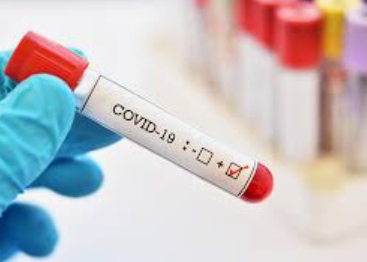 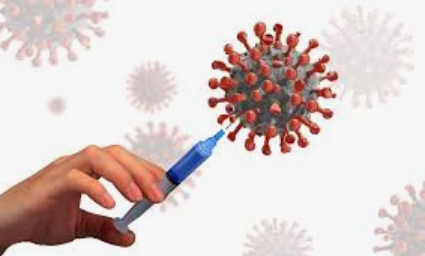 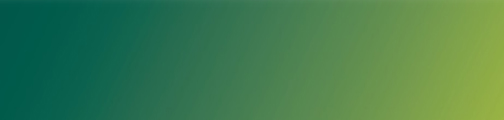 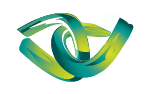 AROPA 51-08
Le rapport du Président
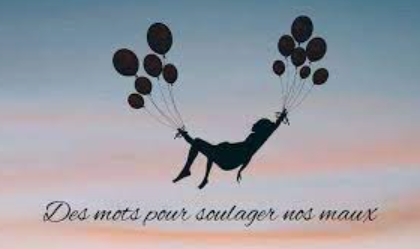 Les mots ont bien du mal à faire du bien aux maux
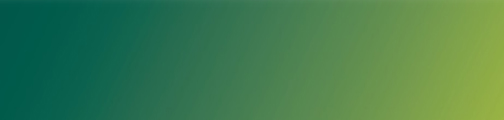 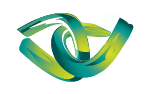 AROPA 51-08
Ordre du jour AG Ordinaire
Le rapport du Conseil d’Administration
Le rapport financier du Trésorier
Le rapport des Vérificateurs aux comptes
Les résolutions
Approbation des comptes 2021 et quitus
Nomination du « Vérificateur aux comptes »  
   et du « Vérificateur Adjoint »
Renouvellement partiel du Conseil d’Administration
Questions diverses
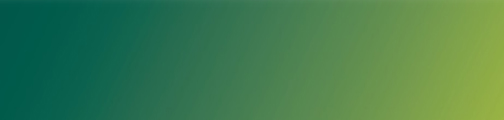 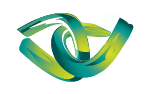 AROPA 51-08
Le rapport du Président
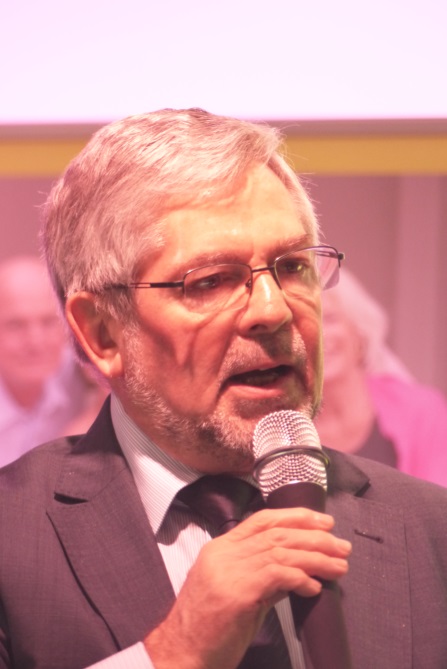 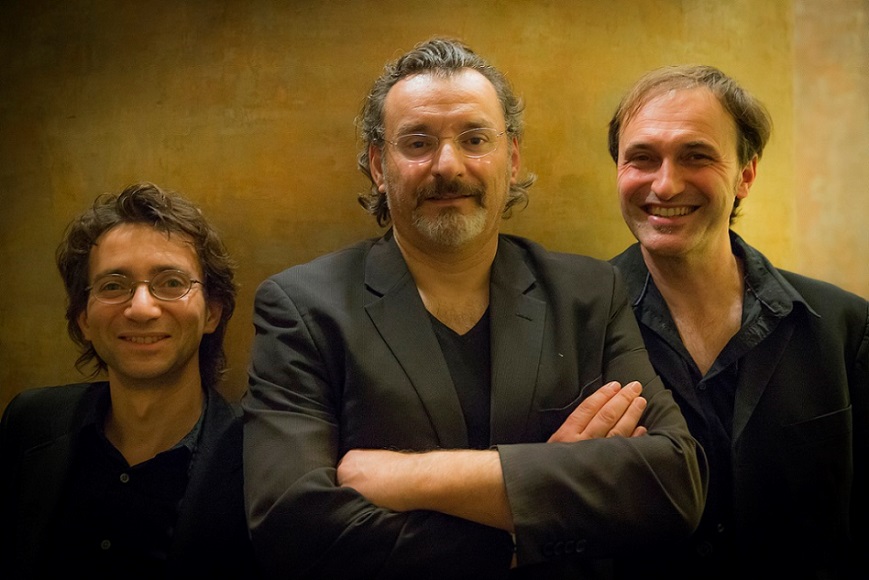 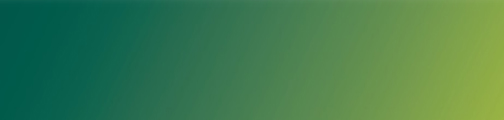 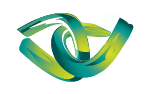 AROPA 51-08
Le rapport du Président
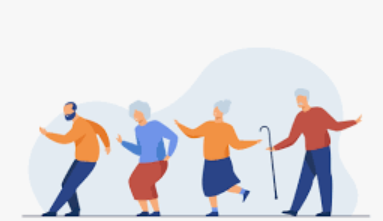 Activité de l’AROPA 51-08


Réflexion des administrateurs


Reprise d’activité
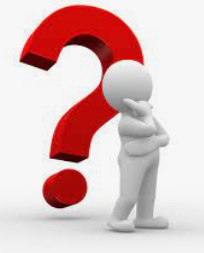 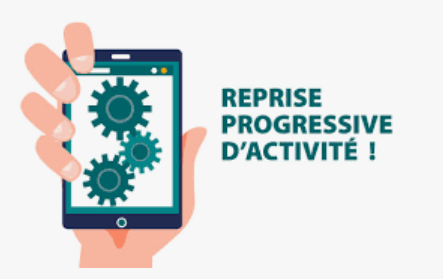 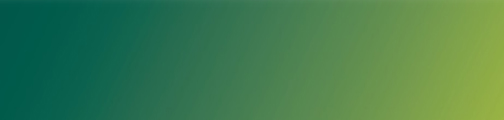 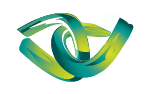 AROPA 51-08
Le rapport du Président
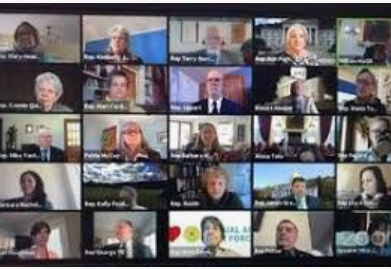 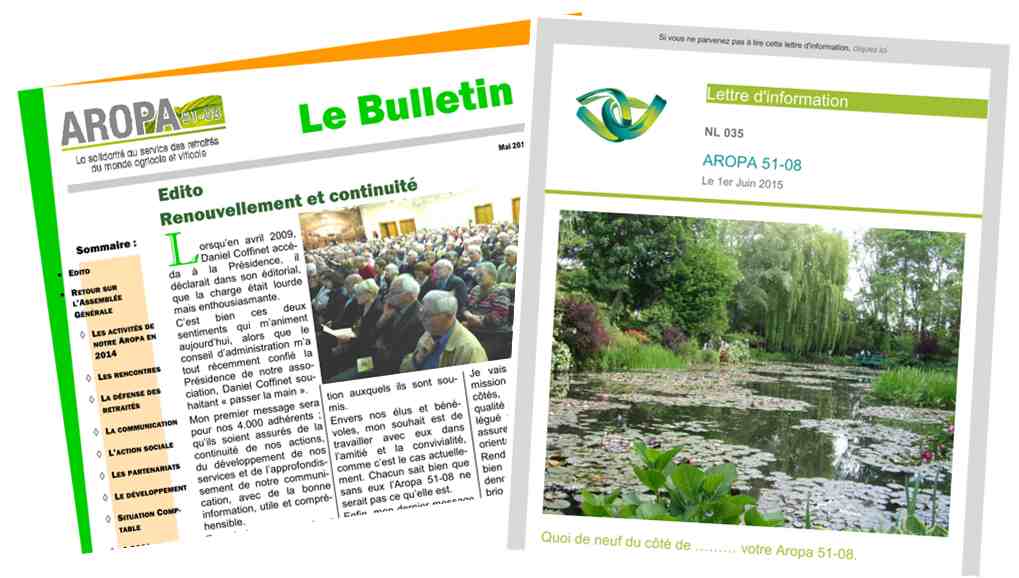 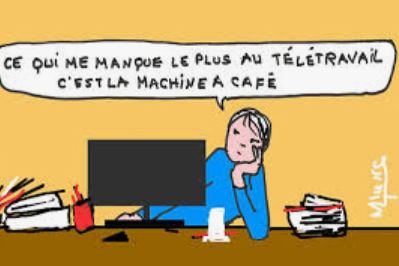 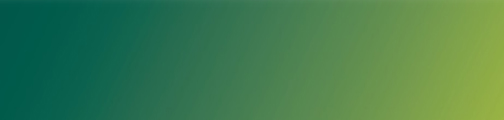 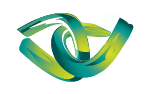 AROPA 51-08
Le rapport du Président
Pour avancer il faut prendre du recul
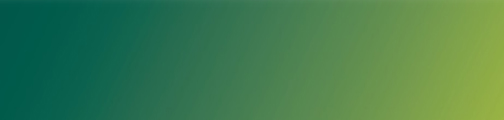 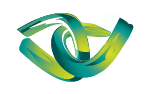 AROPA 51-08
Le rapport du Président
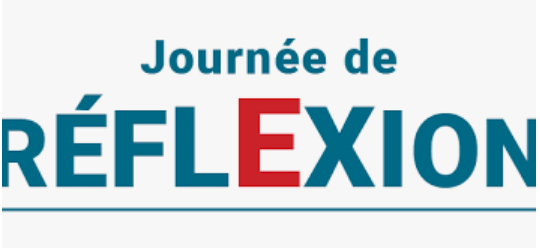 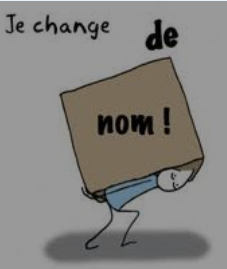 Changement de nom?

Relations externes

Initiatives des commissions
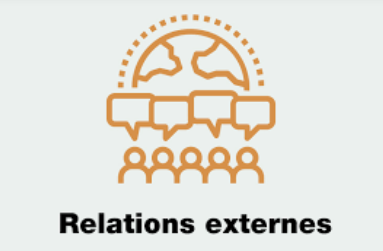 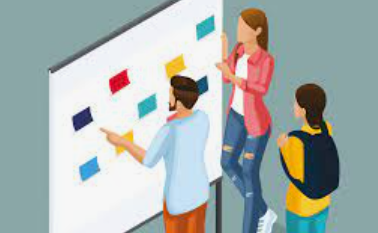 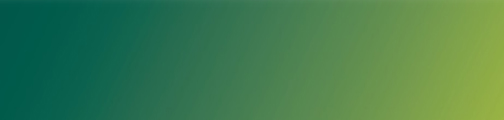 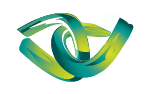 AROPA 51-08
Le rapport du Président
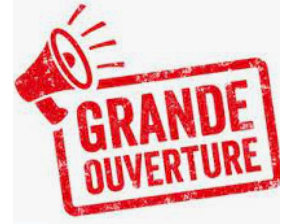 Liste  de 150 entreprises
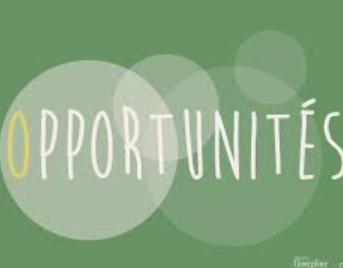 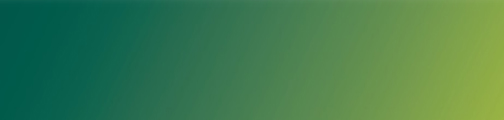 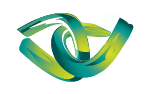 AROPA 51-08
Le rapport du Président
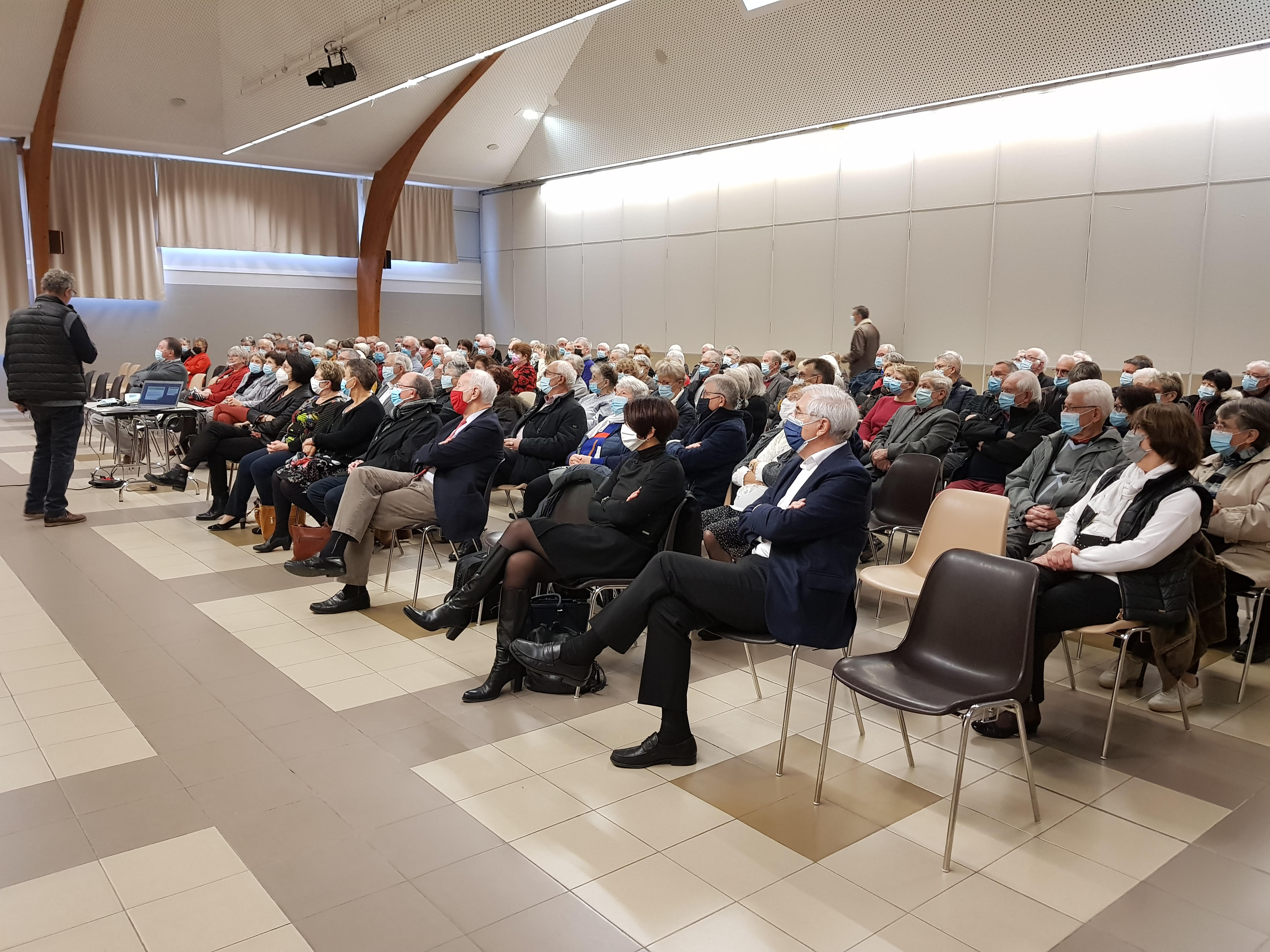 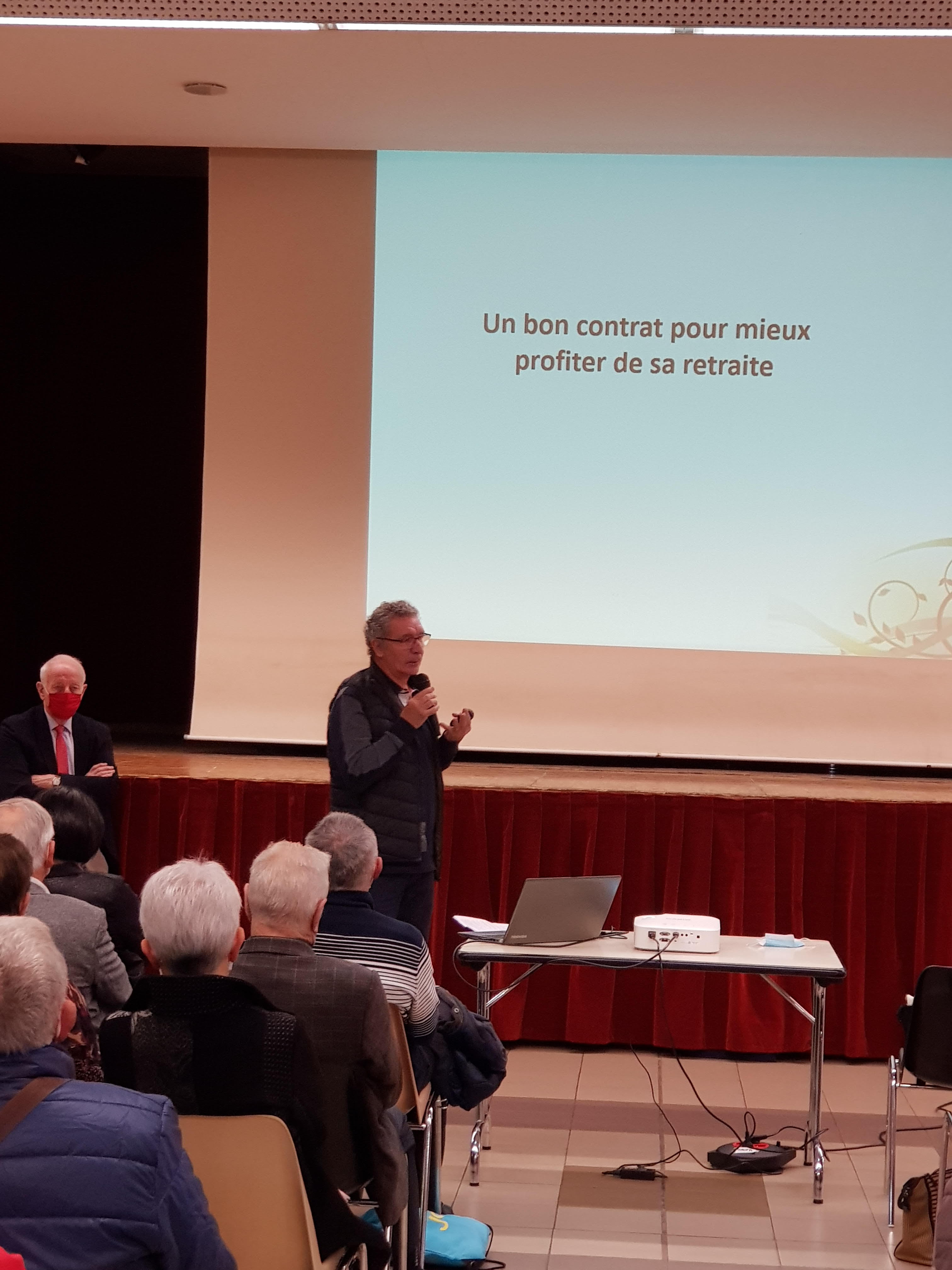 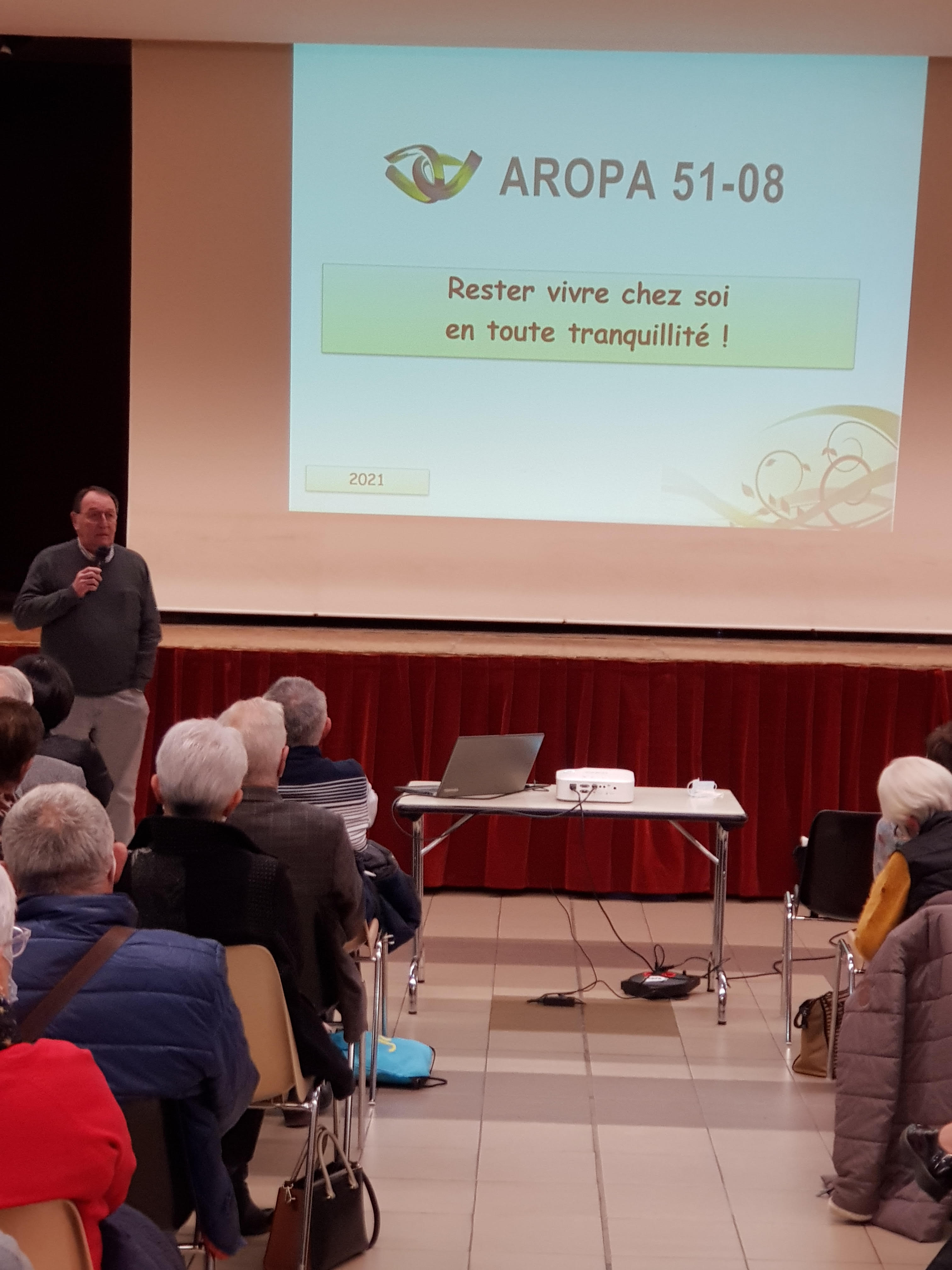 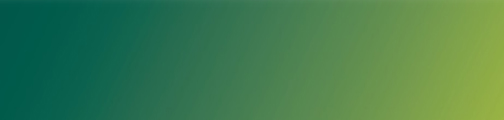 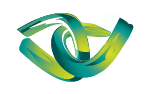 AROPA 51-08
Le rapport du Président
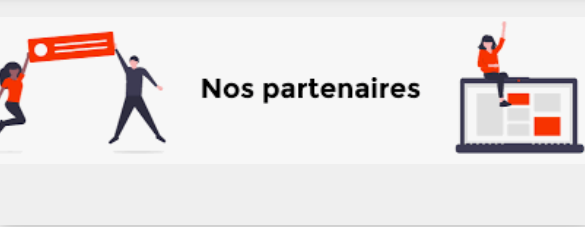 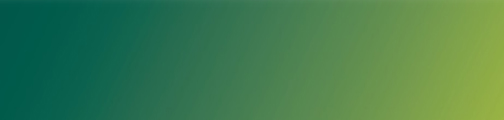 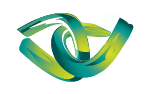 AROPA 51-08
Le rapport du Président
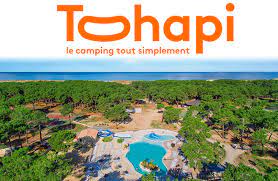 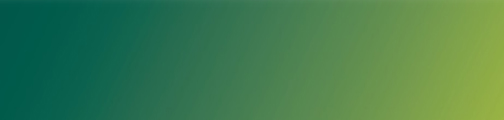 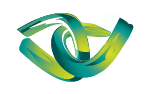 AROPA 51-08
Le rapport du Président
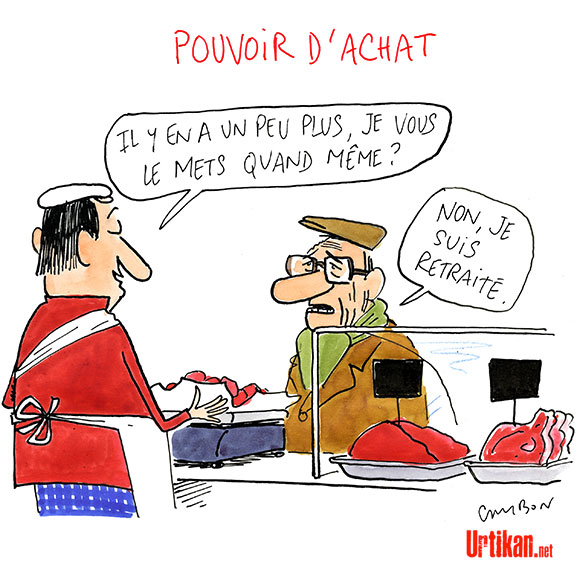 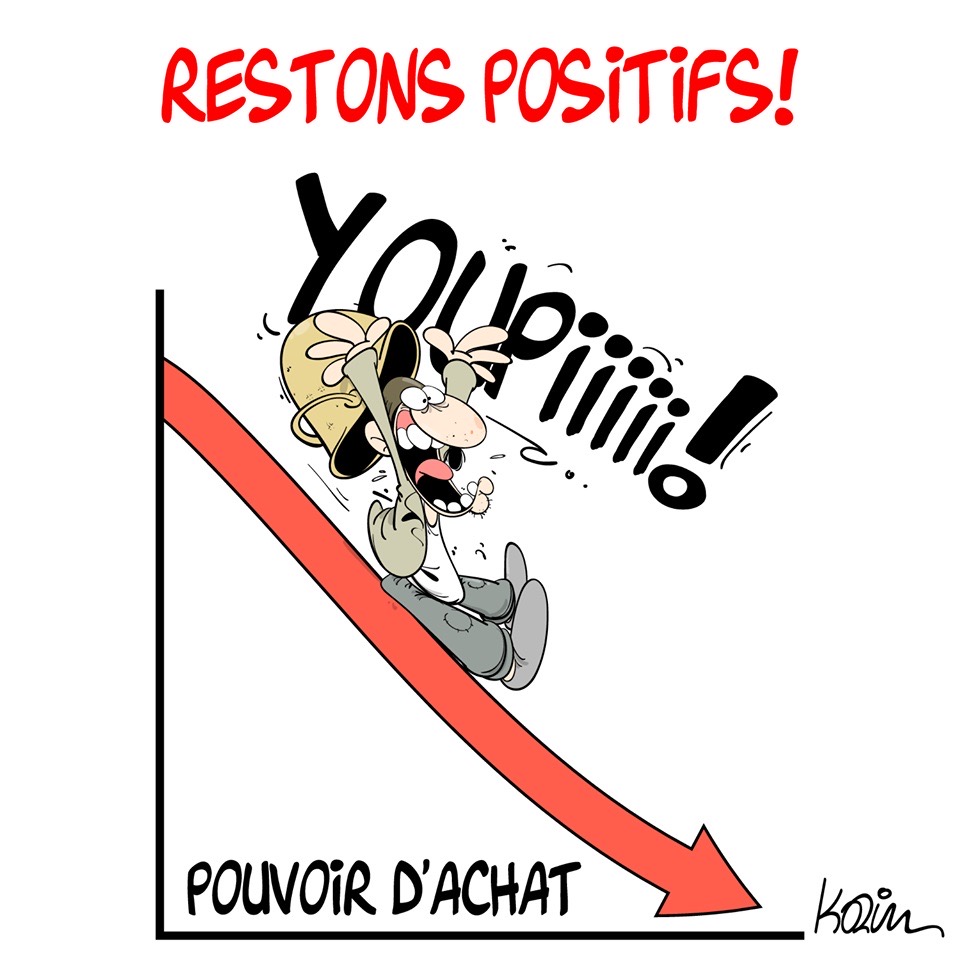 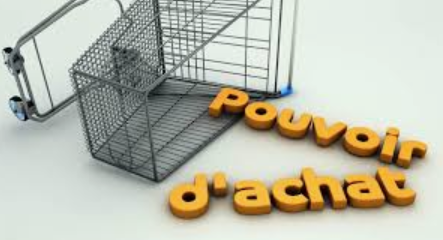 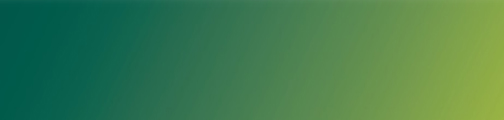 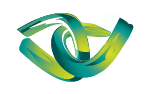 AROPA 51-08
Le rapport du Président
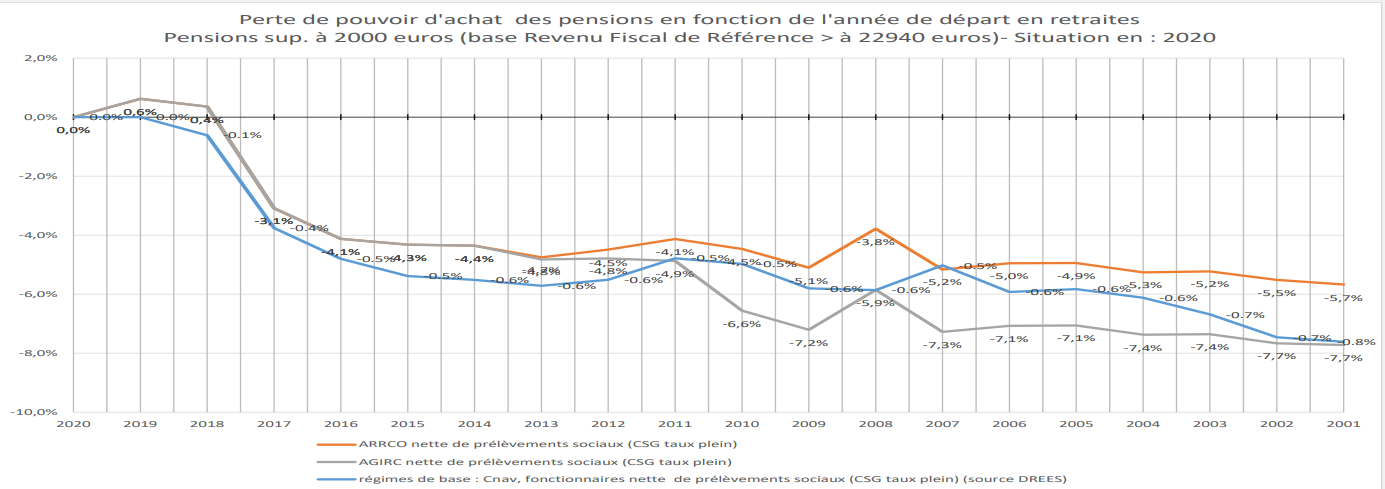 Revenus en faible hausse
Dépenses en forte hausse
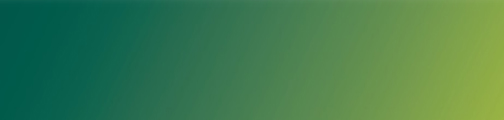 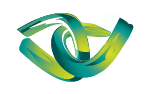 AROPA 51-08
Le rapport du Président
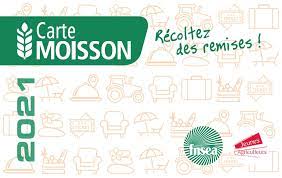 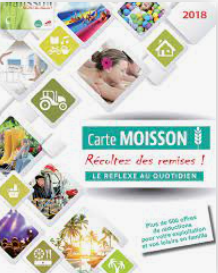 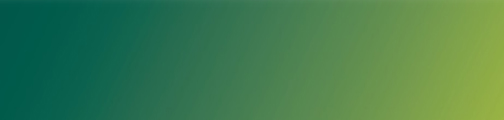 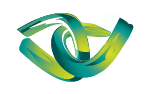 AROPA 51-08
Le rapport du Président
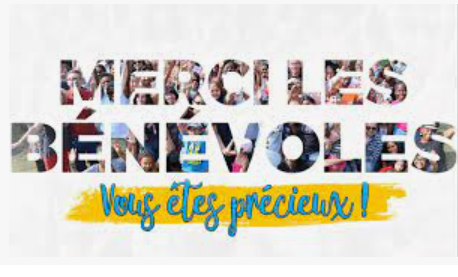 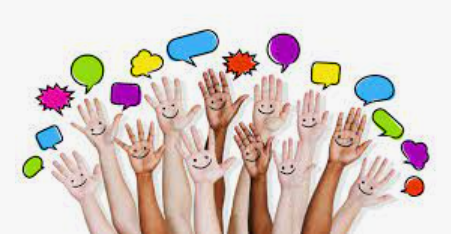 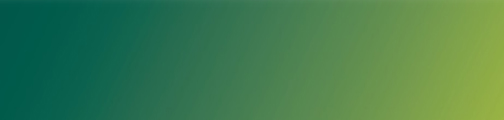 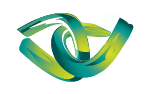 AROPA 51-08
Le rapport du Président
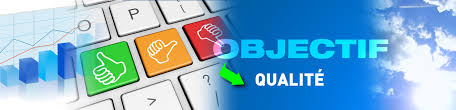 Poursuite du développement
Renforcement de la qualité de nos services
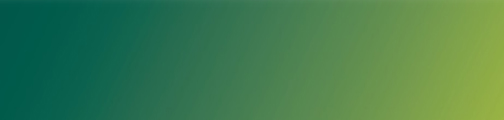 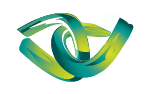 AROPA 51-08
Le rapport du Président
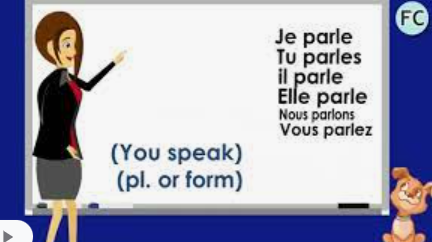 de notre association
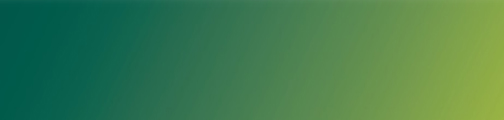 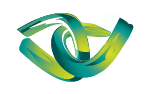 AROPA 51-08
Le rapport du Président
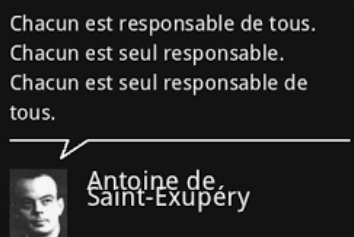 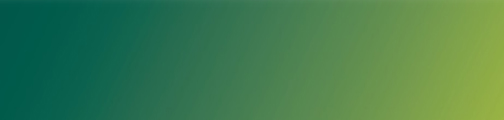 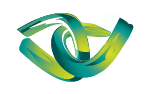 AROPA 51-08
Les COMPTES
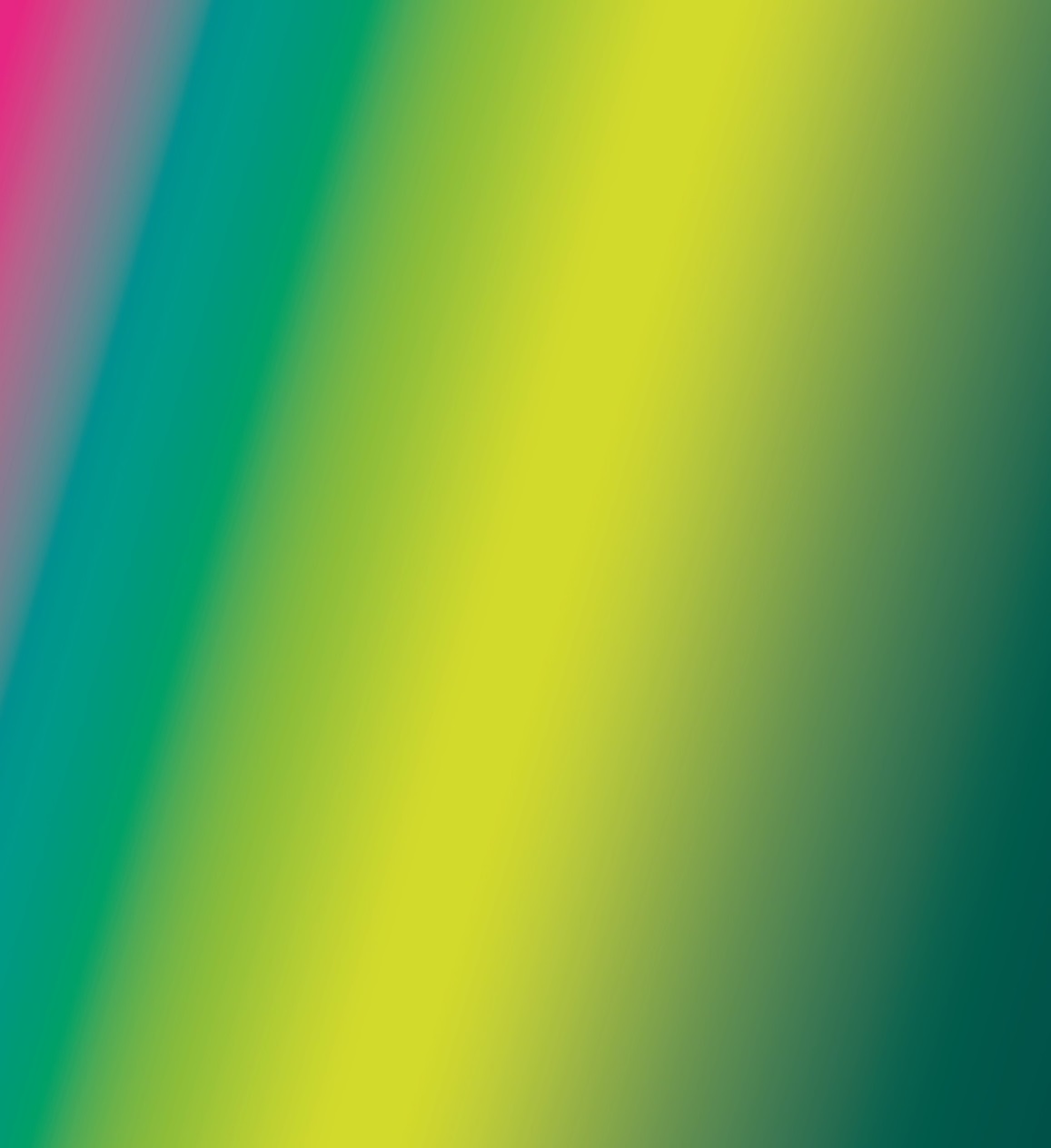 Par

Alain PIETREMENT

Trésorier
Le compte de résultat 2021
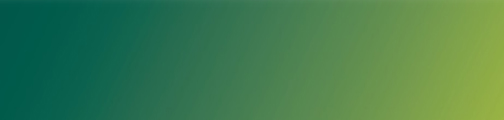 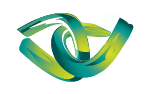 AROPA 51-08
Les produits
Produits 
financiers
1 158 €
40 €
Par adhérent
185 204€
Cotisations 2021
184 046€
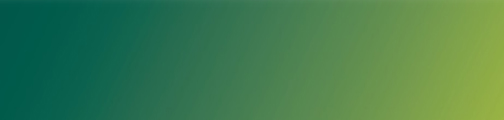 Le compte de résultat 2021
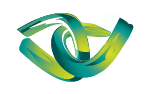 AROPA 51-08
Les CHARGES
Produits
185 204 €
« Les charges »
RESULTAT
8 252 €
Ch. fonctionnement
79 384 €
67 045 €
33 439 €
Charges externes
2 916 €
Réunions adhérents
Reprise provision et divers
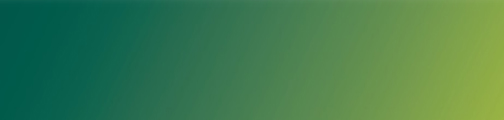 Le BILAN au 31 décembre 2021
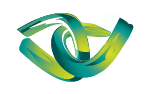 AROPA 51-08
TOTAL : 
268 647 €
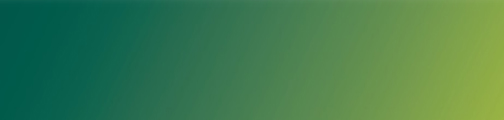 Le BILAN au 31 décembre 2021
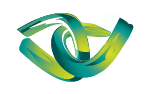 AROPA 51-08
Immob. nettes
22 195 €
Capitaux propres
252 920 €
Stocks et créances
10 692 €
Disponibilités et placements
235 760 €
94 %
du bilan
Charges à payer et cotisations perçues d’avance
  15 727 €
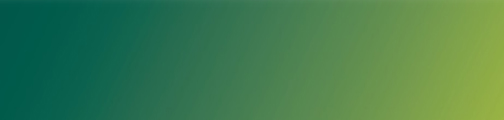 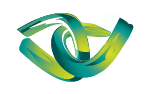 AROPA 51-08
Le rapport du vérificateur aux comptes
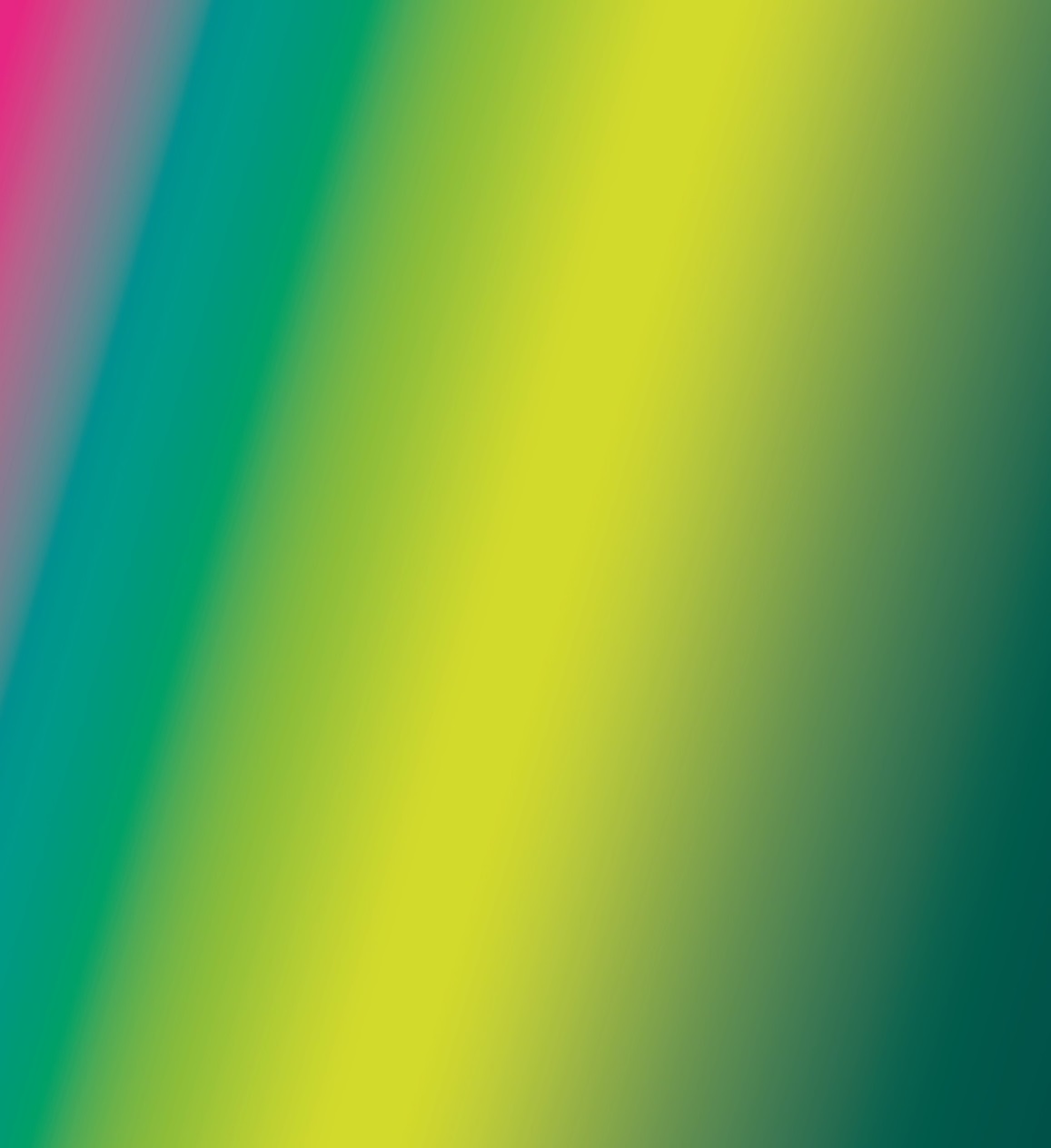 par

Jean-Marie LEBLANC
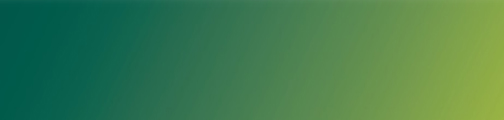 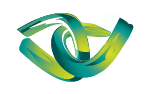 AROPA 51-08
Le rapport d vérificateur aux comptes
Rapport du 
vérificateur aux comptes
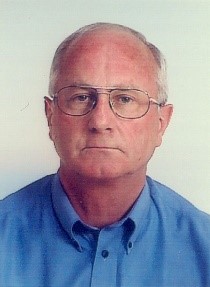 Jean Marie LEBLANC
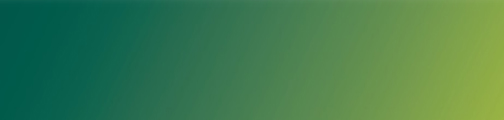 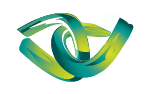 AROPA 51-08
Résolutions
1ère résolution
Approbation des comptes

et

Quitus 
aux 
Administrateurs
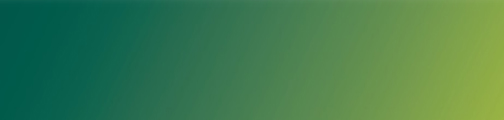 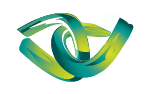 AROPA 51-08
Résolutions
2ème résolution
Affectation du résultat 
de l’exercice

8 252€
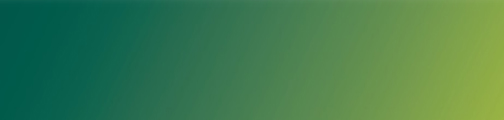 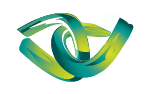 AROPA 51-08
Résolutions
3ème résolution
Renouvellement partiel 
du Conseil d’Administration
----------------
Jean Claude BEAUCOURT
Noelle BROT
Dominique COCHET
Daniel COFFINET
Pascal DEGRYSE
Alain PIETREMENT
Guy RADIERE
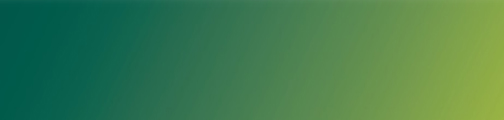 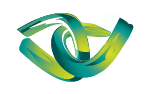 AROPA 51-08
Résolutions
3ème résolution
Nouvelles Candidatures:
Nadine BEGUIN
Lysiane LENOBLE
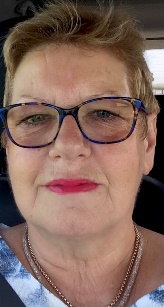 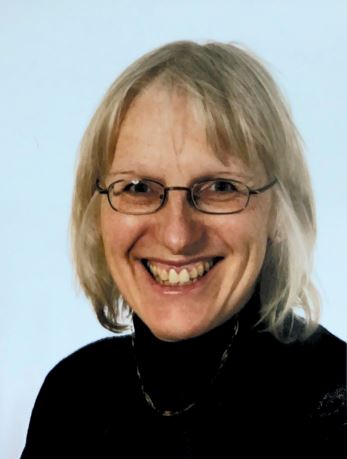 Nadine BEGUIN
Lysiane LENOBLE
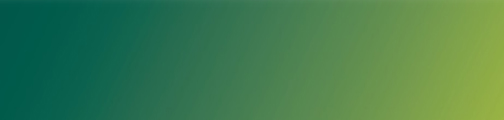 Résolutions
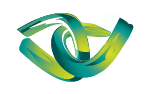 AROPA 51-08
Un nouveau vérificateur aux comptes adjoint
Pierre GLIKMAN remplaçant Alain GRIFFON
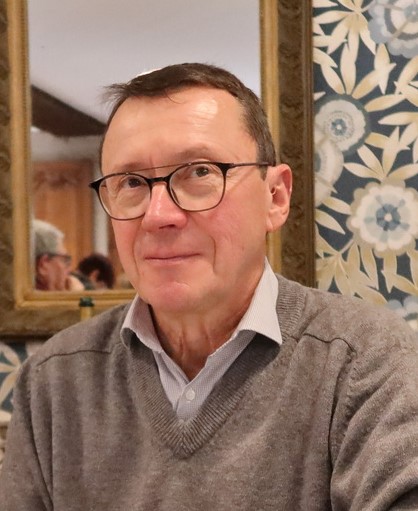 Pierre GLIKMAN
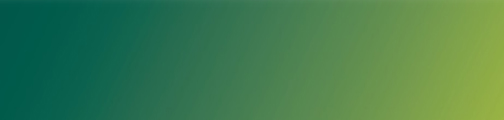 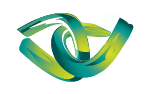 AROPA 51-08
Résolutions
4ème résolution
Election du 
Vérificateur des comptes 
et son Adjoint

Jean-Marie LEBLANC
Vérificateur des comptes

Pierre GLICKMAN
Vérificateur des comptes Adjoint
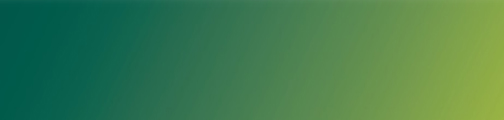 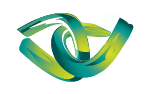 AROPA 51-08
Ramassage des bulletins de votes
VOTE
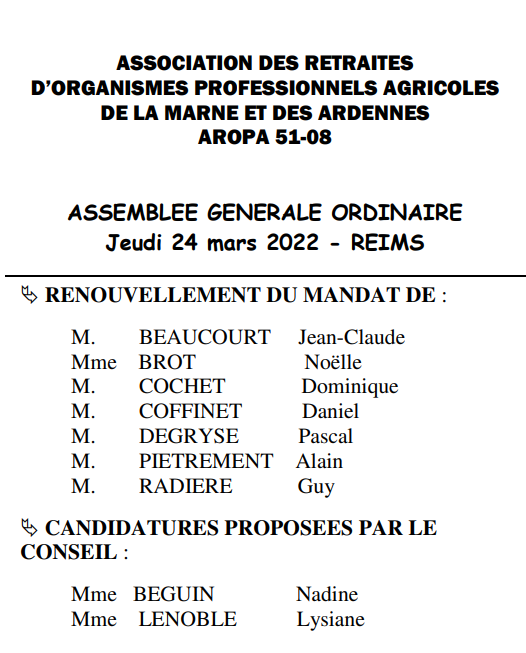 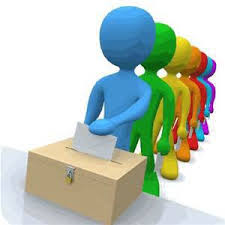 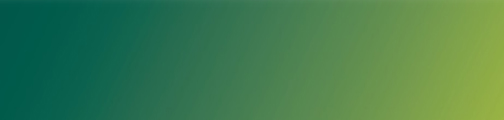 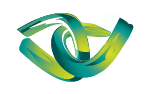 AROPA 51-08
Evelyne VERPILLIER
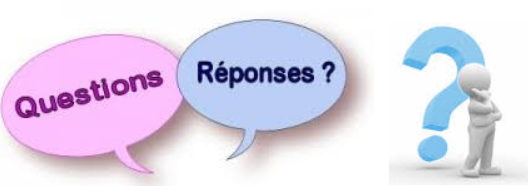 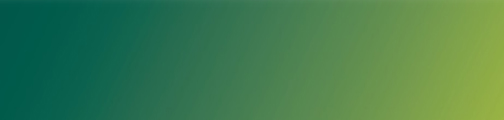 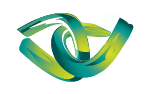 AROPA 51-08
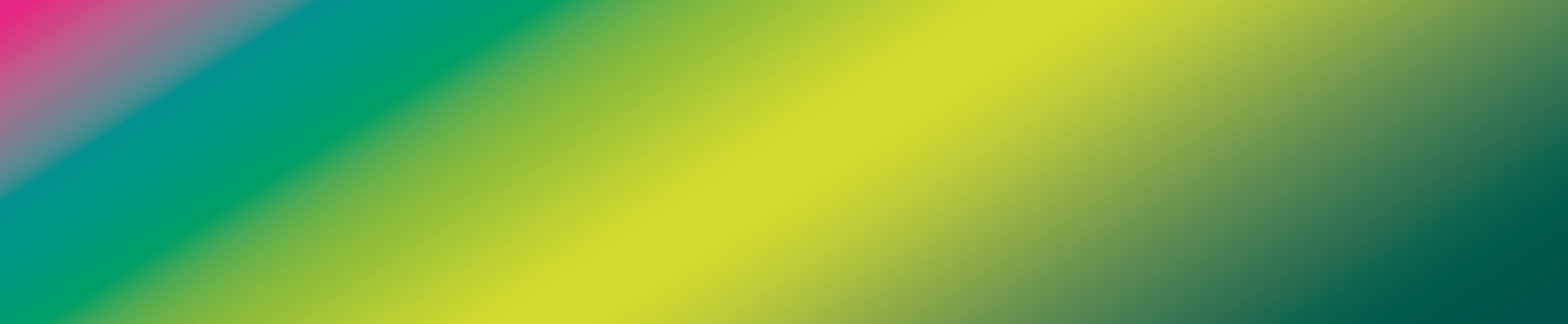 ASSEMBLEE
GENERALE
Extraordinaire

24 mars 2022
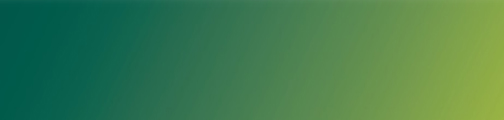 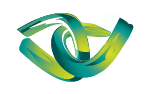 AROPA 51-08
Les statuts
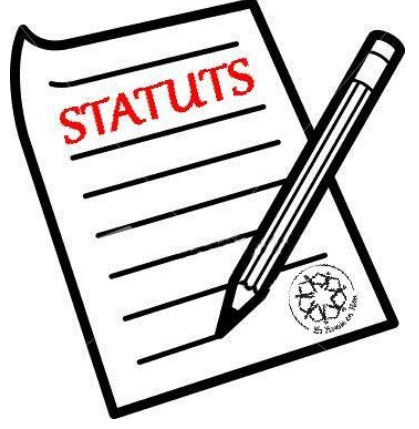 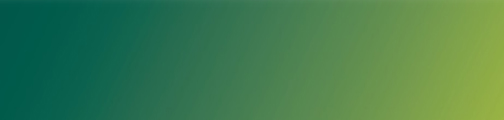 Historique
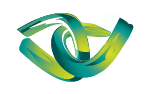 AROPA 51-08
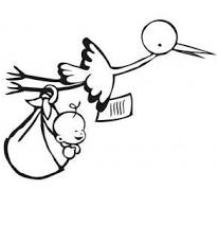 Association des retraités CCPMA de la Marne
1987
1988
Association des retraités CCPMA  des Ardennes
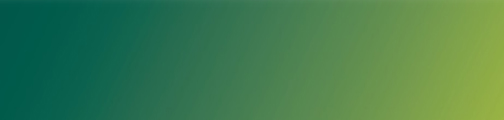 Historique
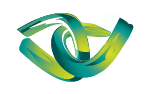 AROPA 51-08
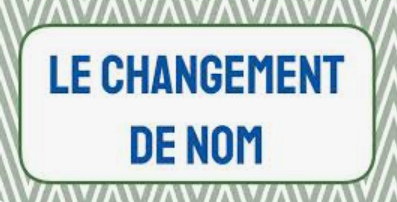 AROPA Marne
1999
2001
AROPA  Ardennes
47
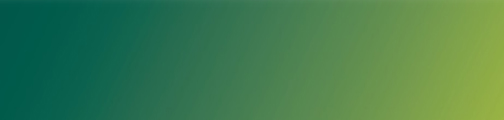 Historique
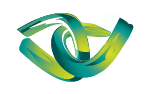 AROPA 51-08
2009
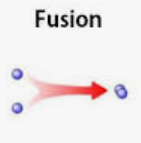 AROPA Marne
AROPA  51-08
AROPA  Ardennes
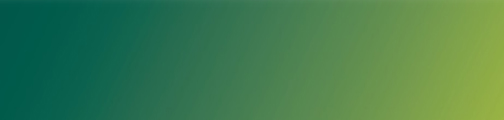 Historique
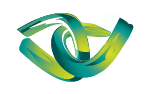 AROPA 51-08
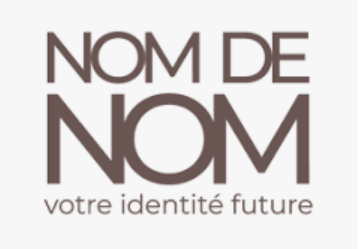 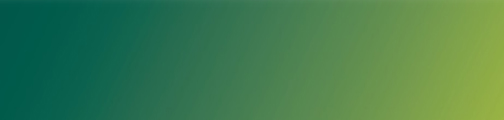 NOM
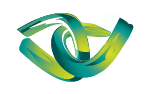 AROPA 51-08
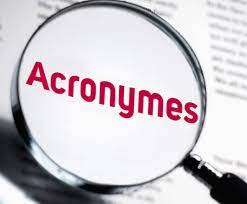 X
UN CHANGEMENT DE NOM
pour répondre à la réalité de notre époque
Vers Un nom qui donne du sens 
et qui rassemble !
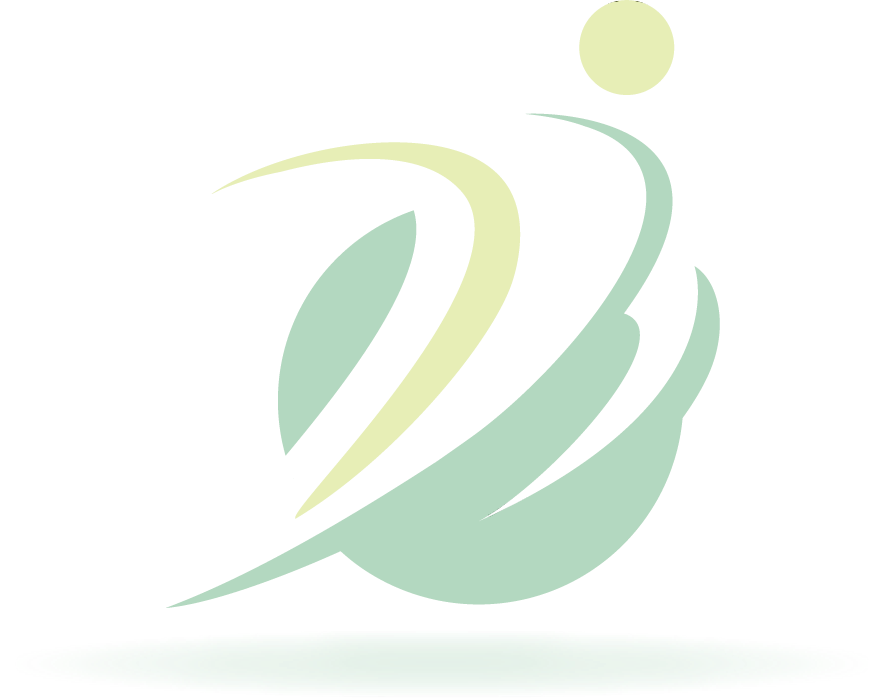 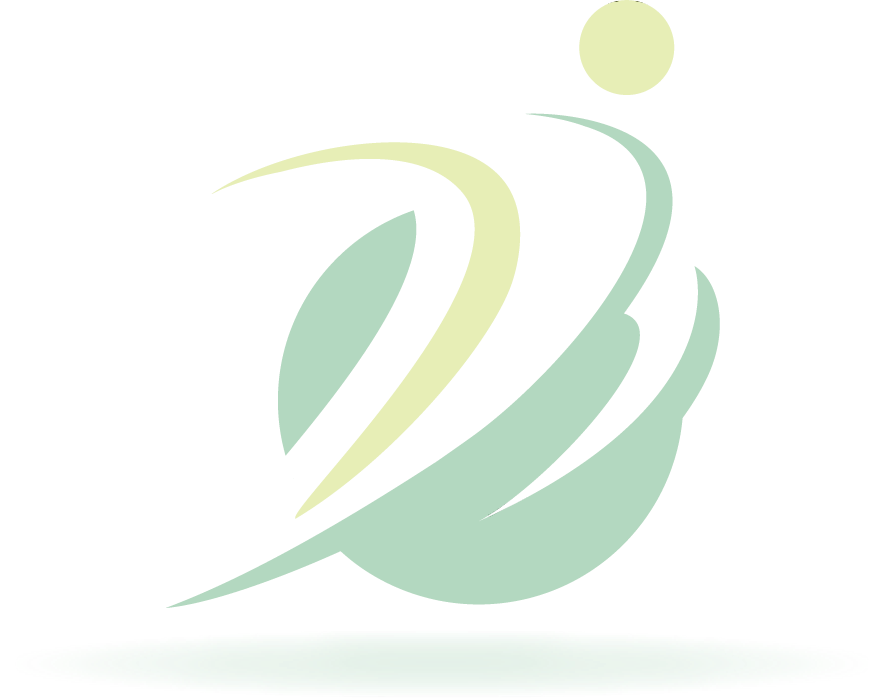 Un nom qui donne du sens !
Notre principale caractéristique, 
pour nous, retraités,
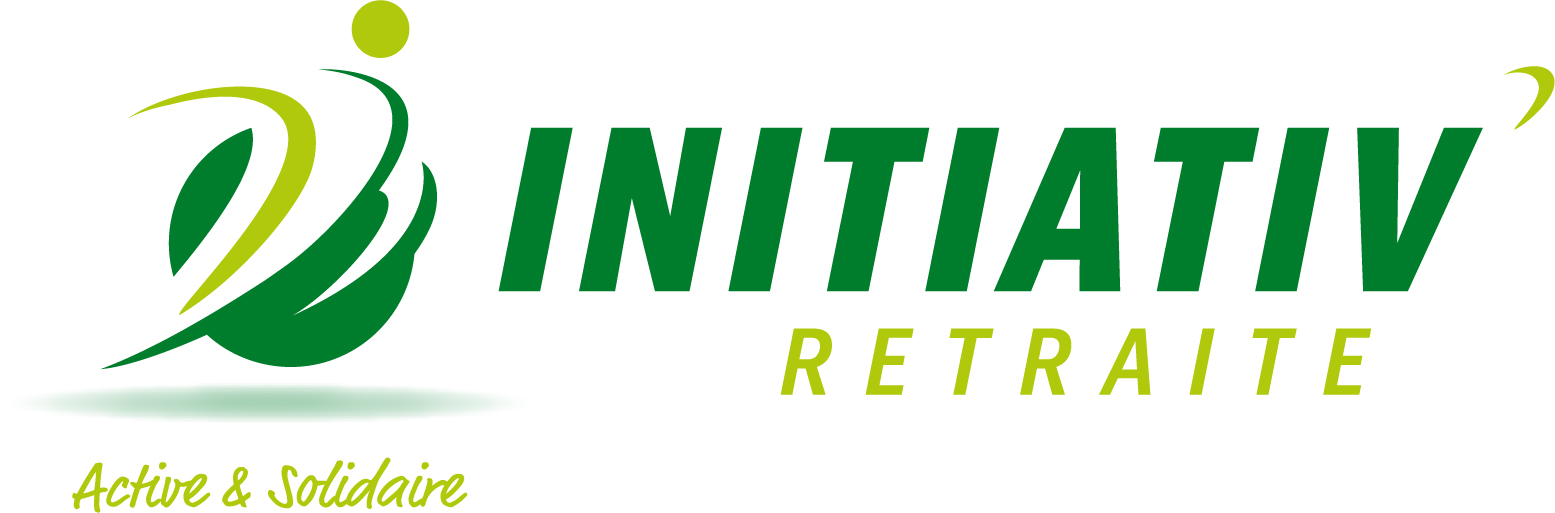 c’est :
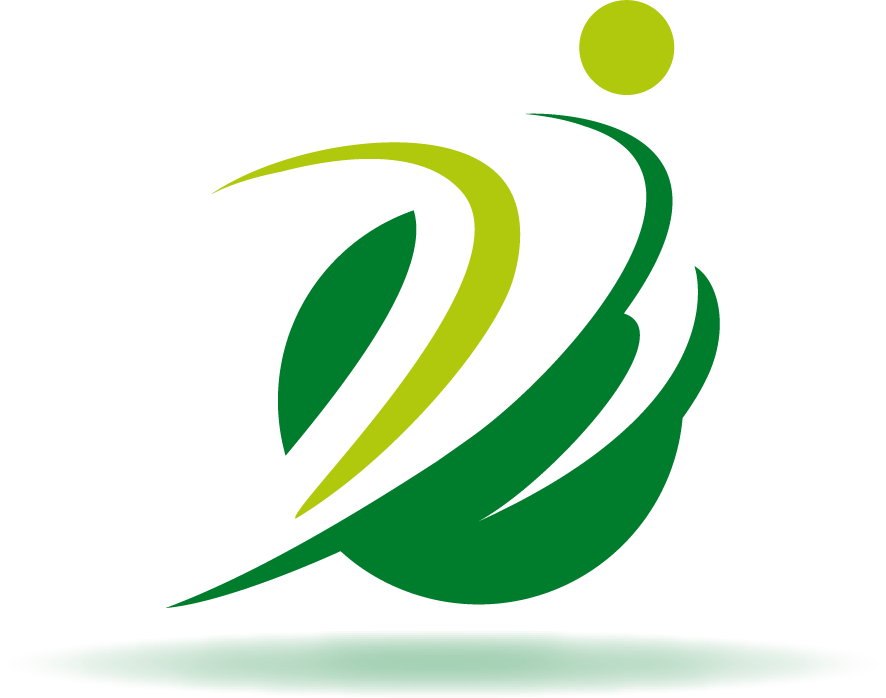 conservons l’initiative de notre style de vie
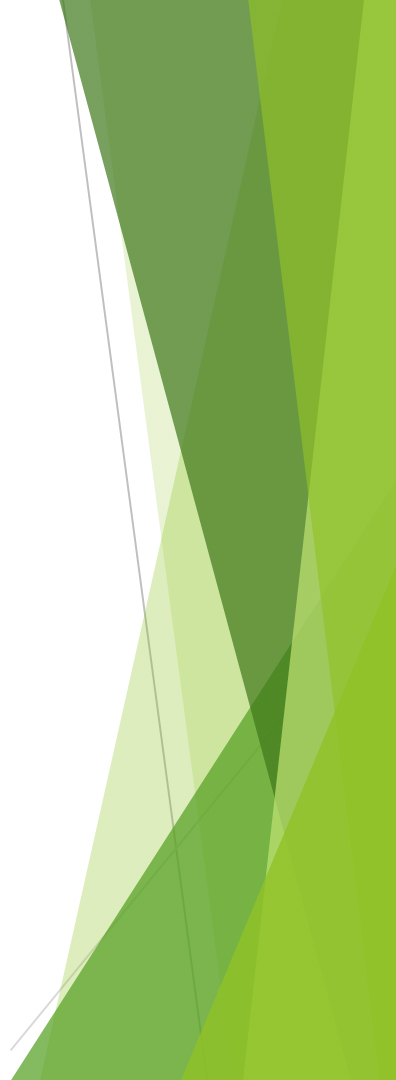 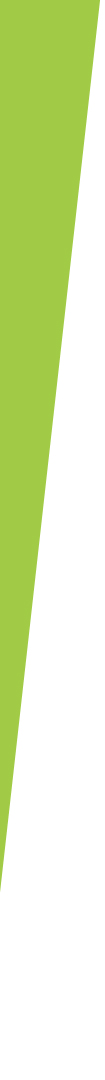 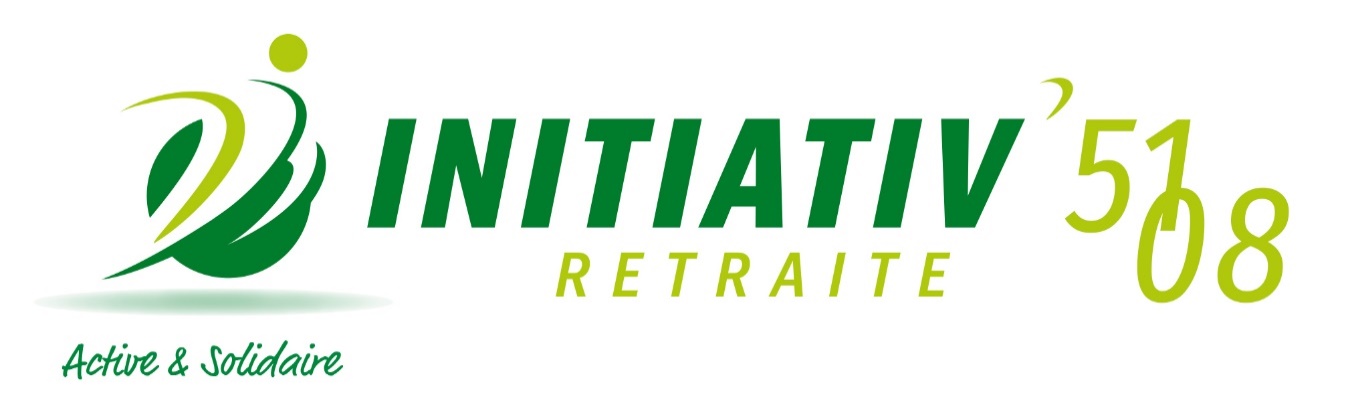 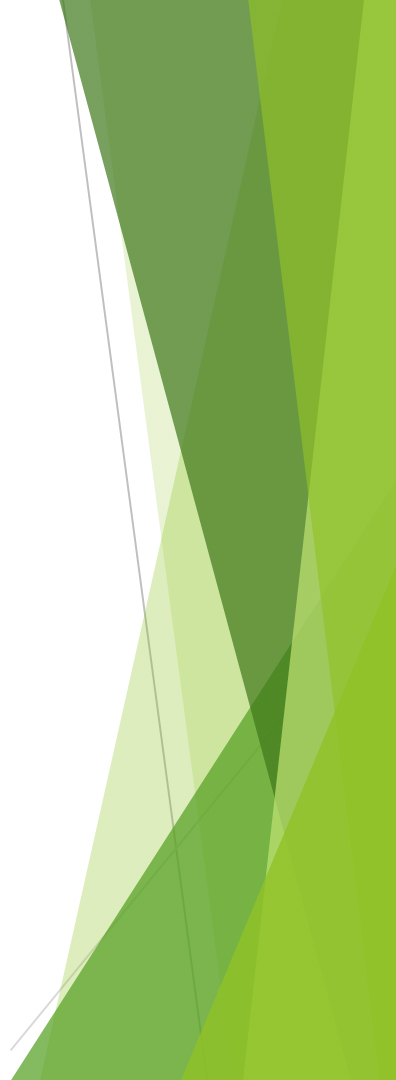 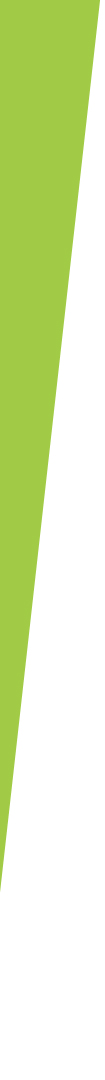 Vous avez aimé le nom
« AROPA 51-08 »
vous allez adorer celui-ci

INITIATIV’Retraite 5108
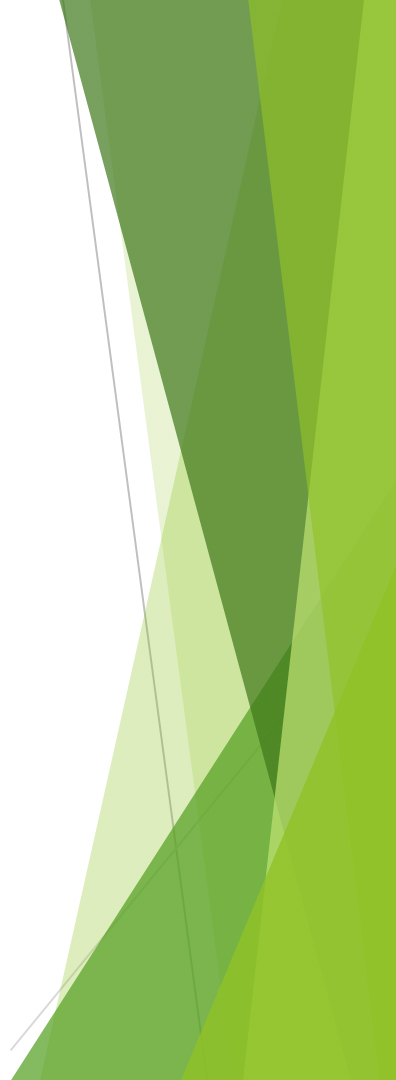 Vote
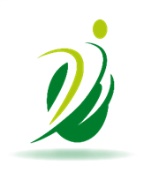 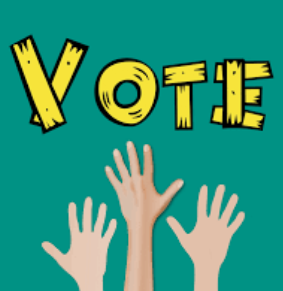 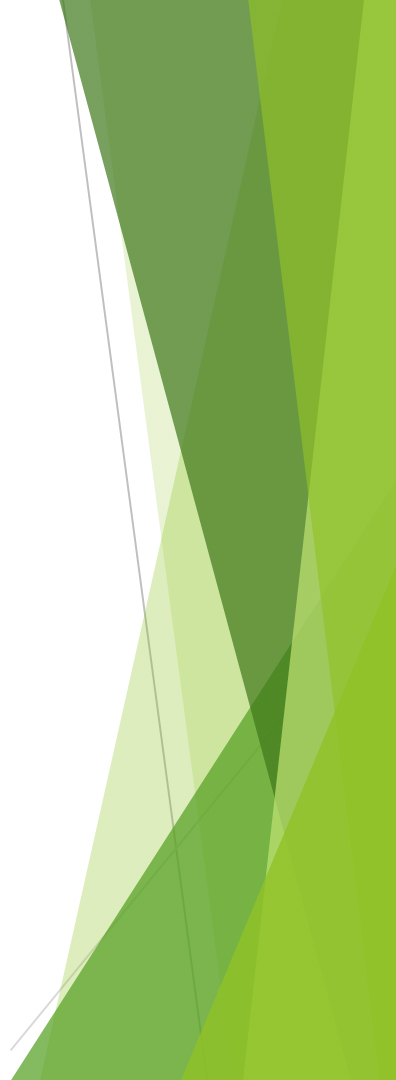 Animation autour du nom
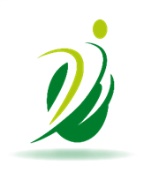 Les Loisirs
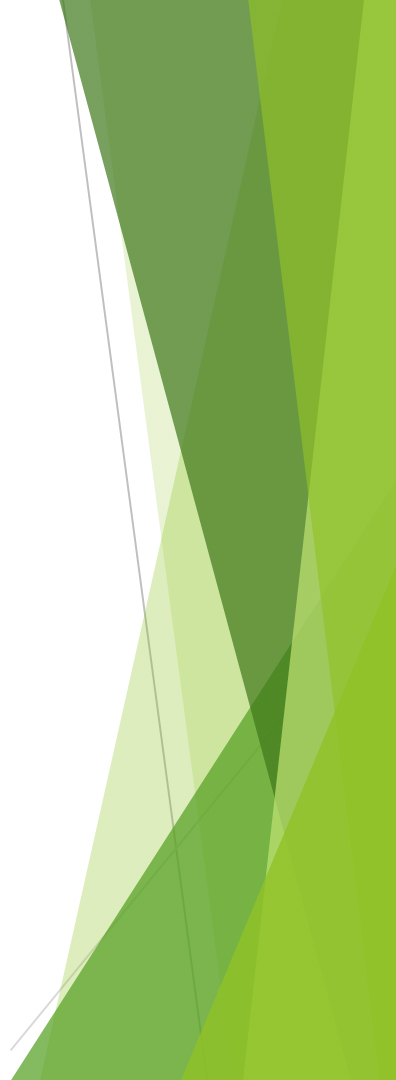 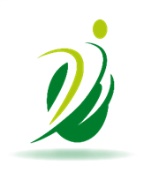 Par 
Marie Jo
LAPIE
Les Loisirs
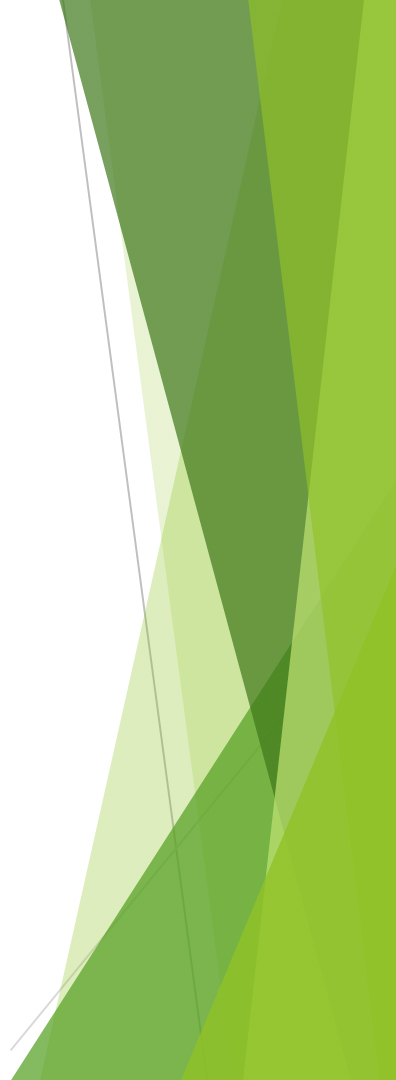 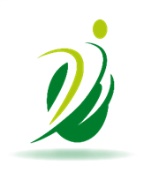 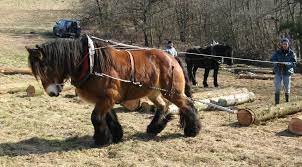 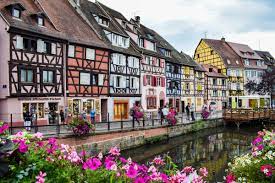 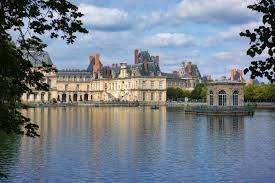 Les Loisirs
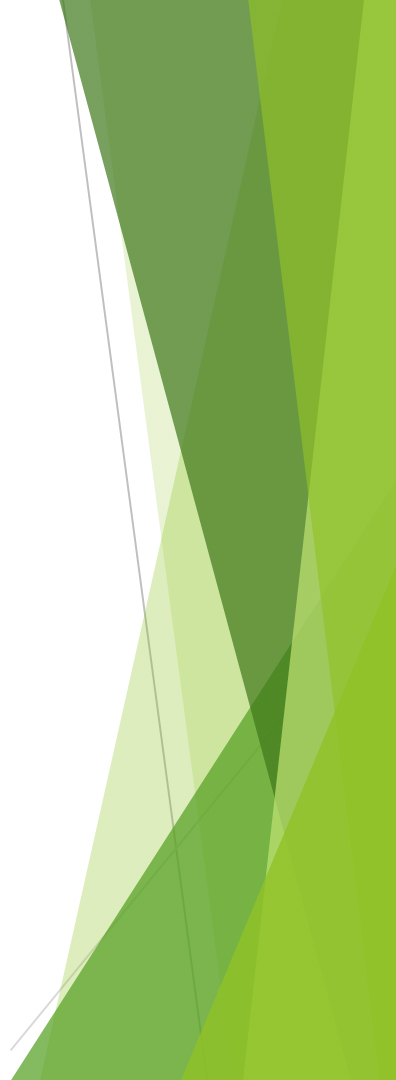 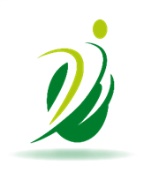 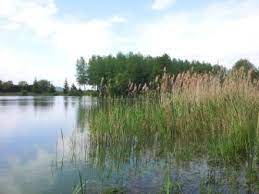 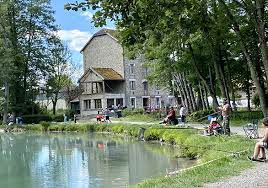 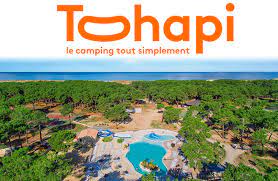 Le Développement
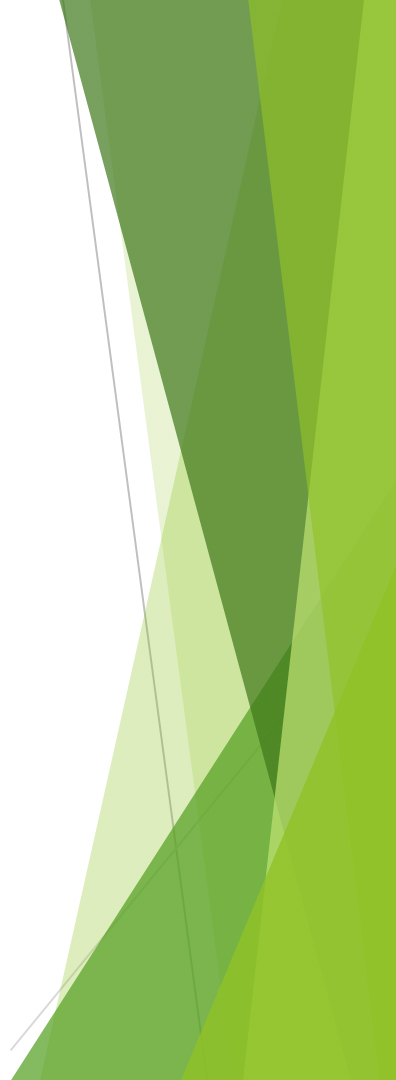 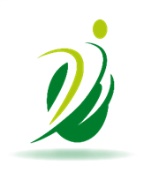 Par 
Régis
MILLARD
Le Développement
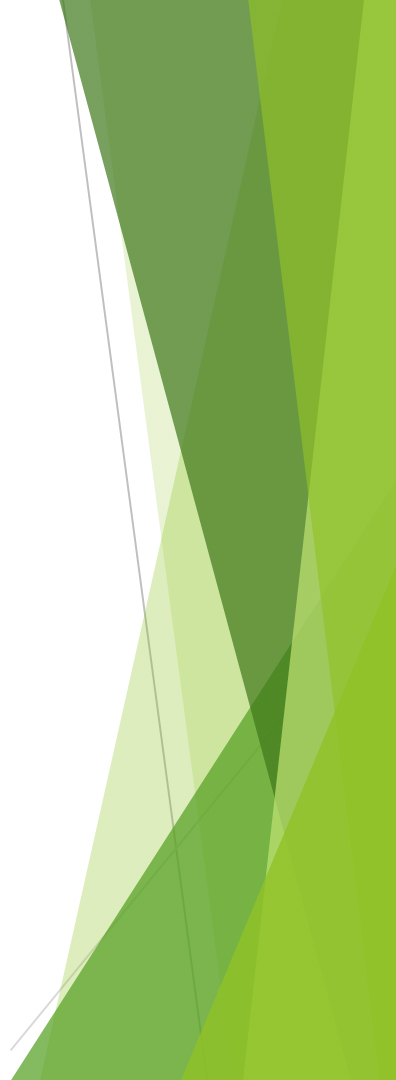 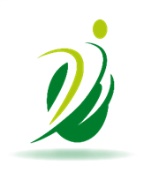 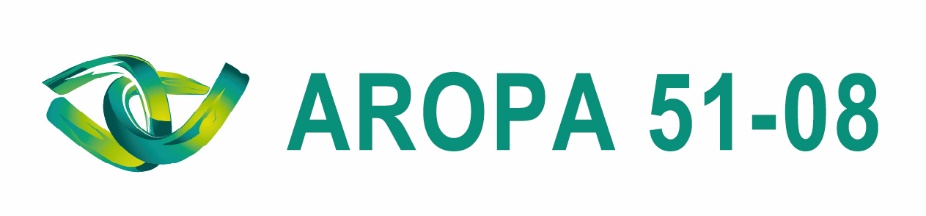 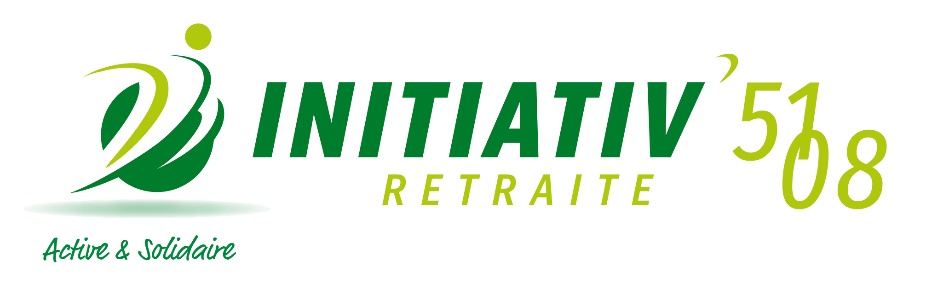 Le Développement
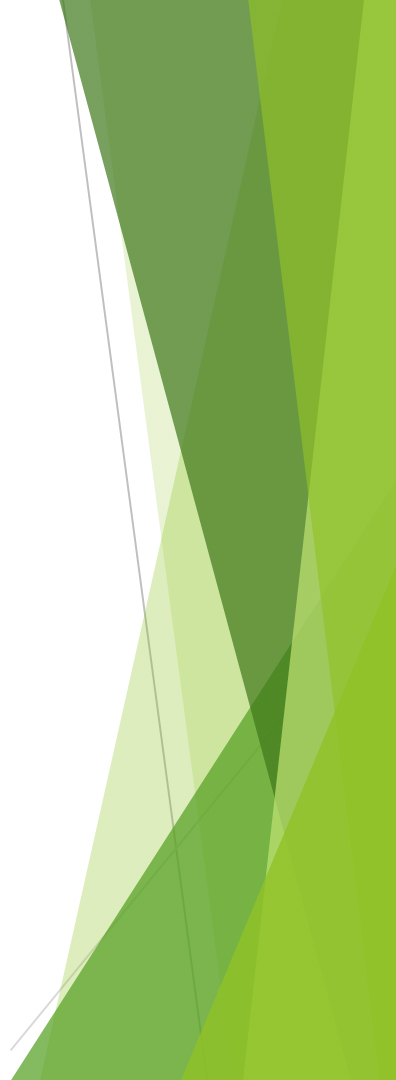 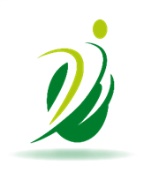 Anciens salariés des O.P.A.
Champ de Compétence
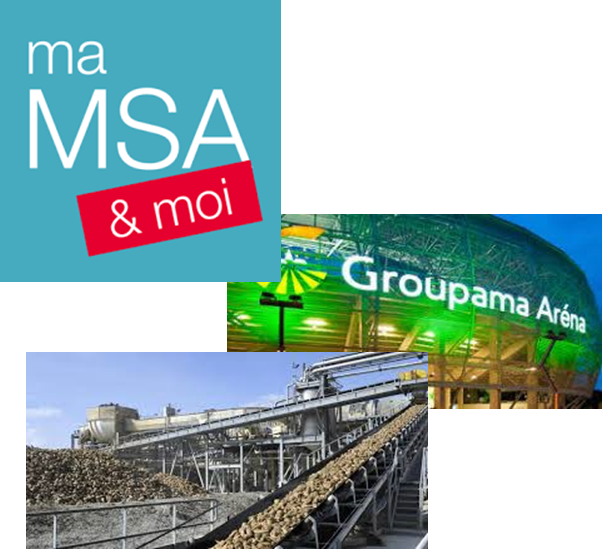 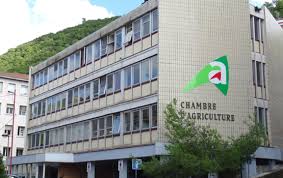 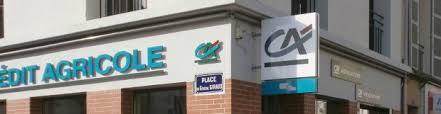 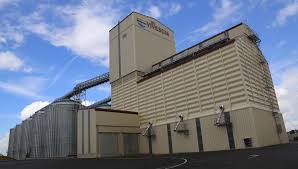 62
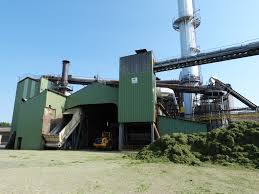 Le Développement
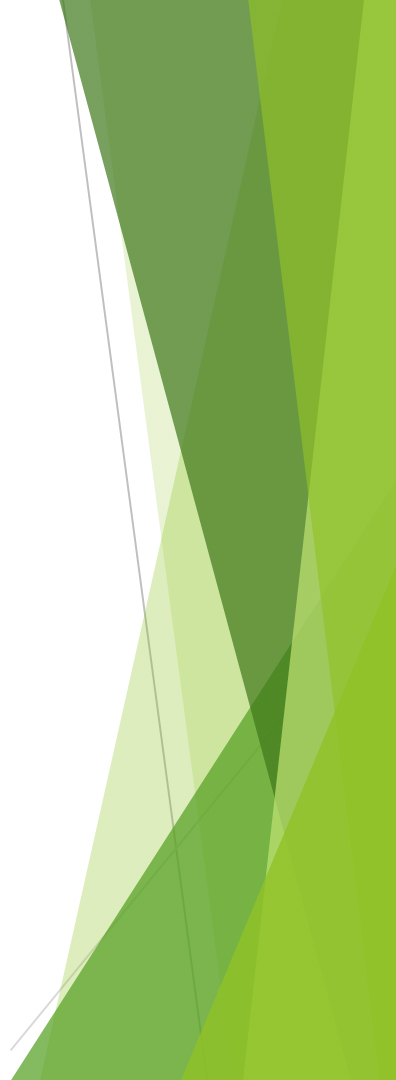 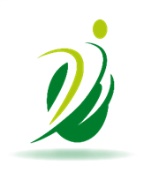 Champ de Compétence
Anciens salariés d’exploitants agricoles, viticoles et sylvicoles
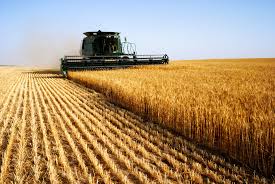 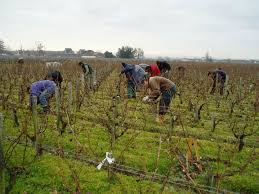 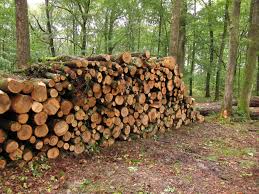 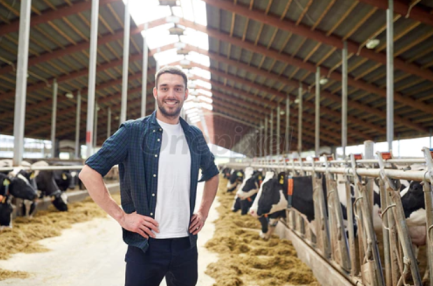 20/03/2022
Le Développement
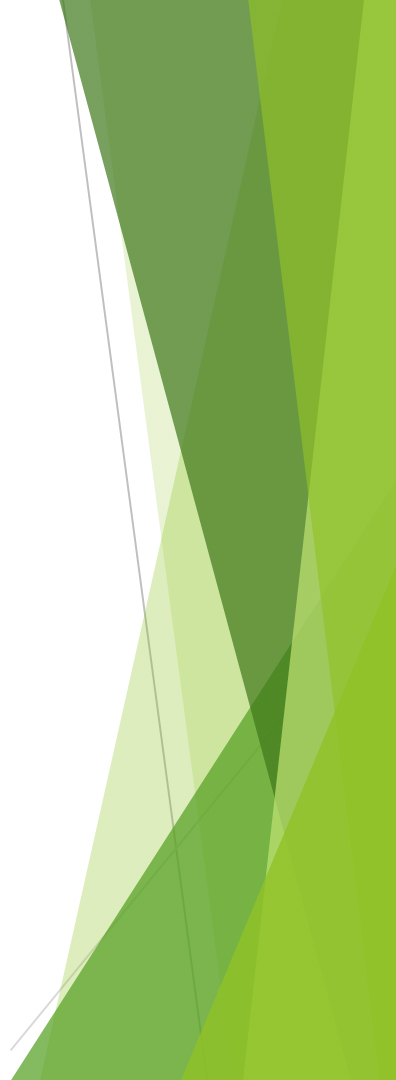 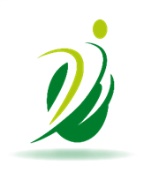 Anciens salariés des entreprises d’amont et aval de l’agriculture Affiliées à la MSA ou Non
Champ de Compétence
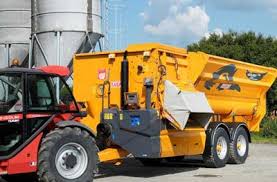 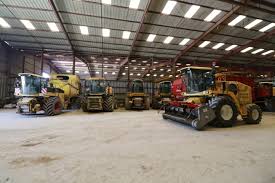 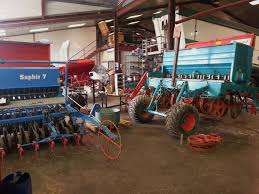 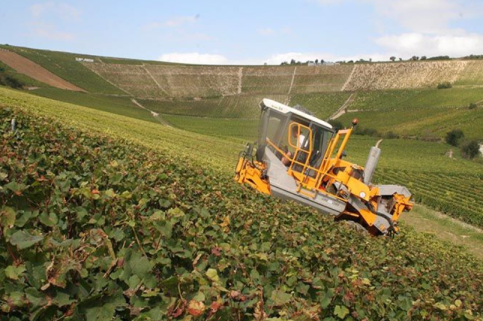 20/03/2022
Le Développement
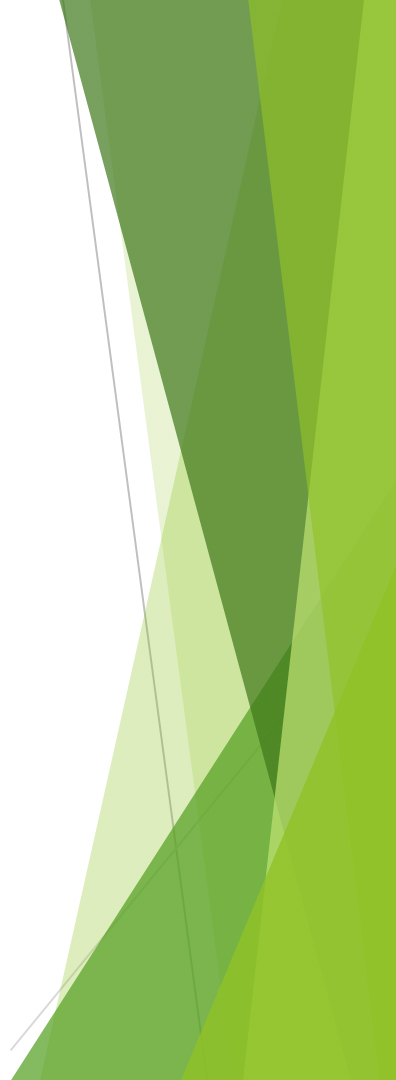 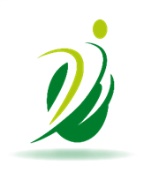 Les ADMR
34 ADMR dans le 08
32 ADMR dans le 51
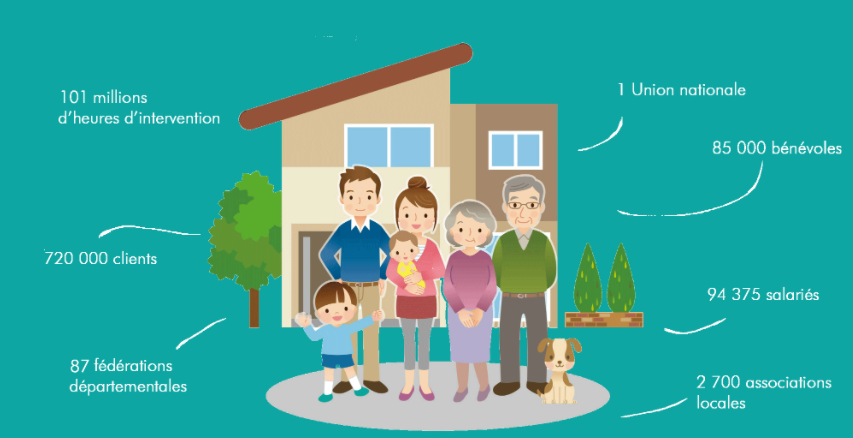 Le Développement
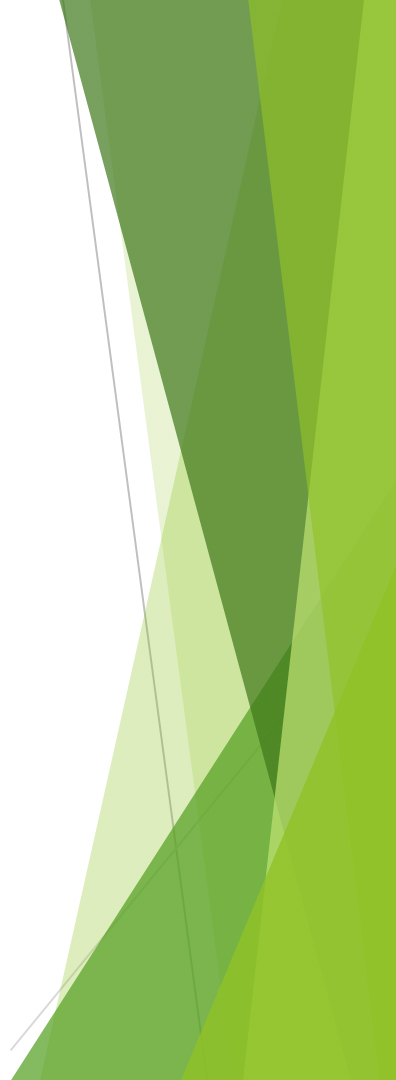 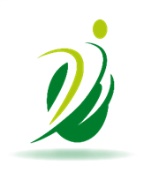 Retraités anciens salariés des  ADMR
Adhésion possible à
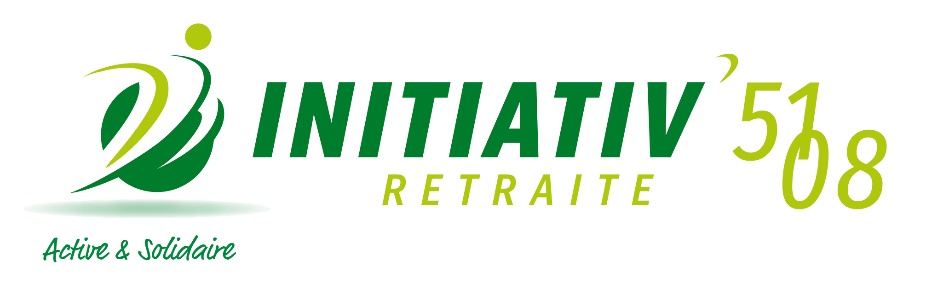 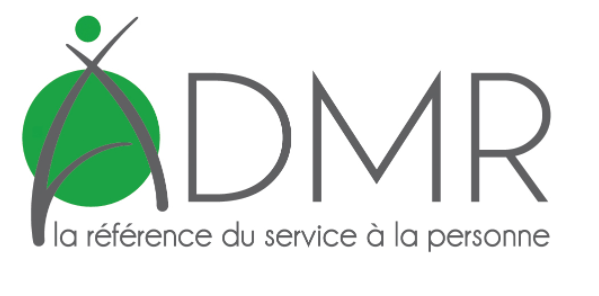 20/03/2022
Le Développement
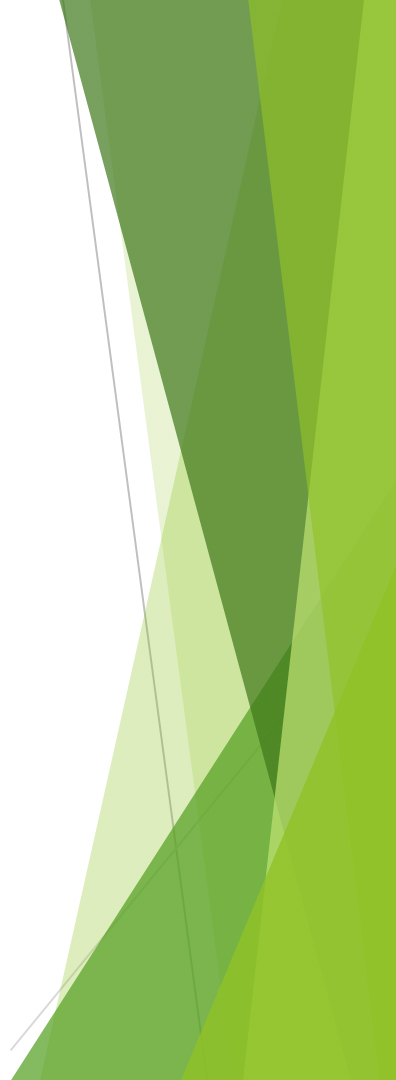 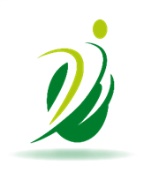 Retraités anciens salariés des  ADAPAH – ARADOPA (AMAELLES)
Adhésion possible à
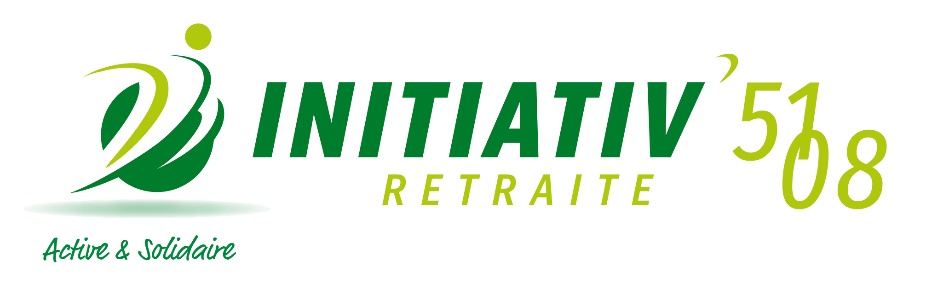 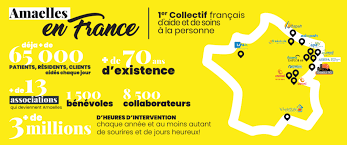 20/03/2022
Le Développement
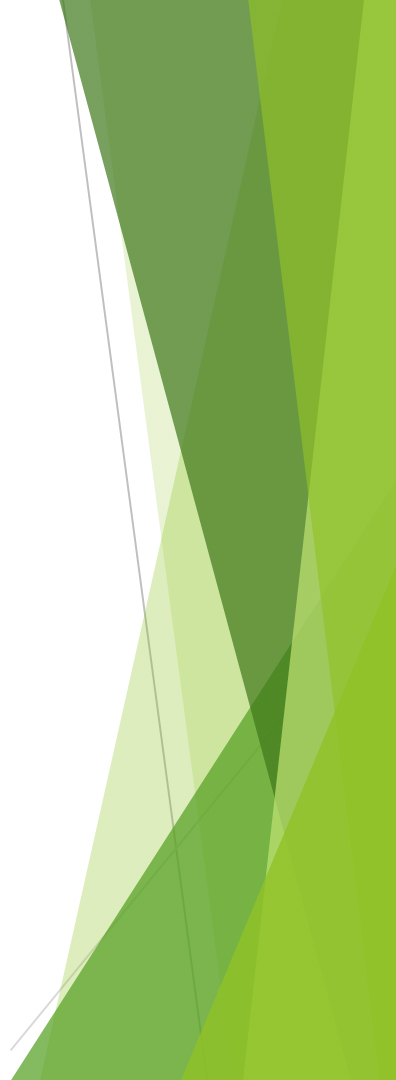 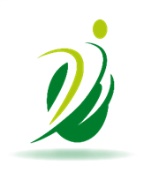 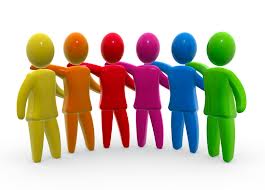 Le développement passe par nos adhérents 
Soyez les portes parole de cette ouverture
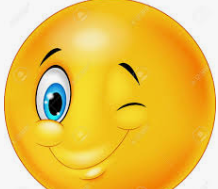 Les partenariats
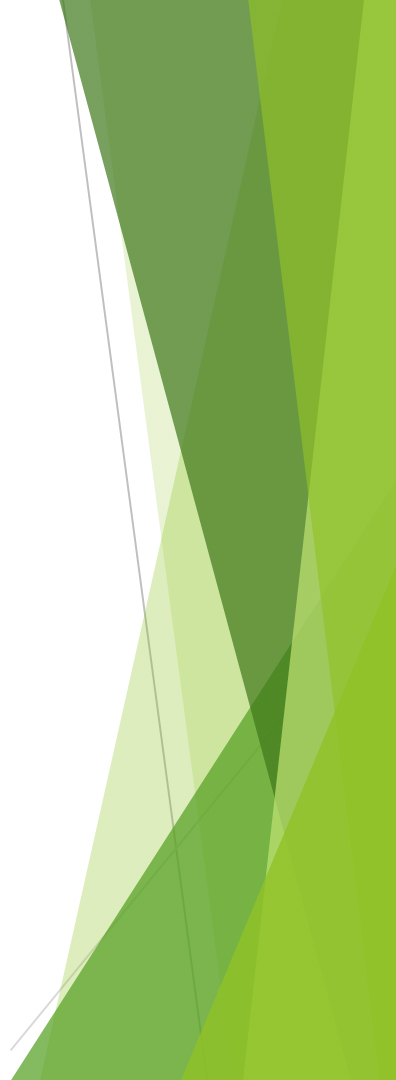 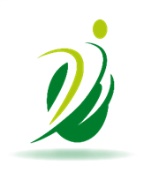 Par 
Dominique 
COCHET
Les partenariats
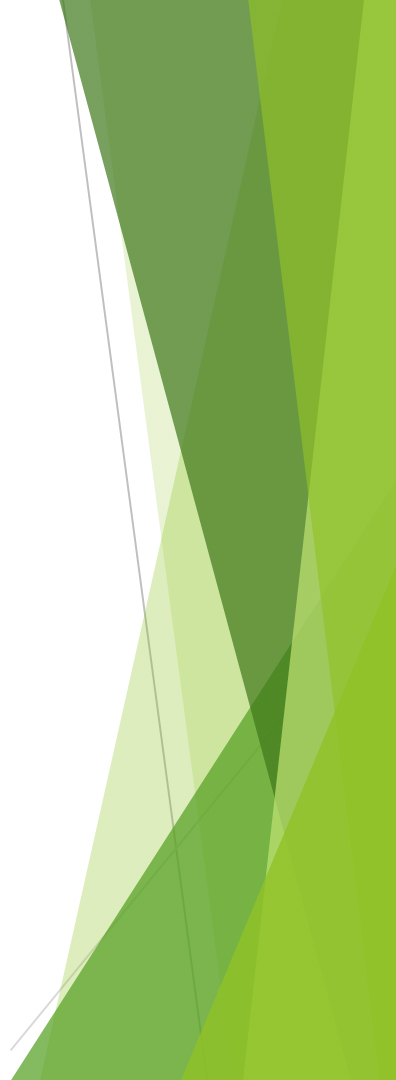 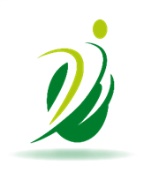 Un enjeu pour les séniors : 
maitriser les dépenses de santé
Grâce à des partenaires à l’écoute de nos adhérents
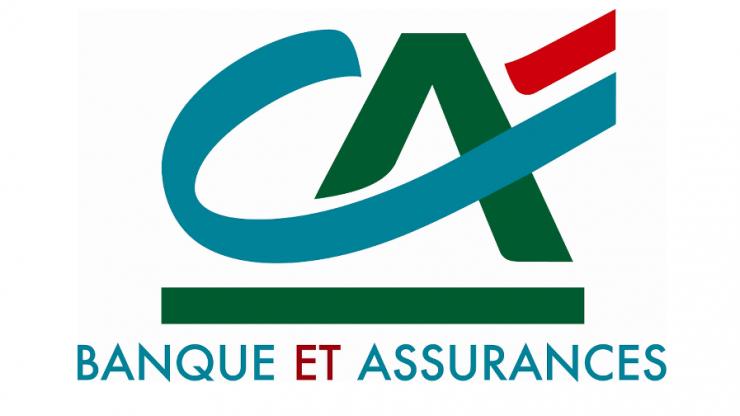 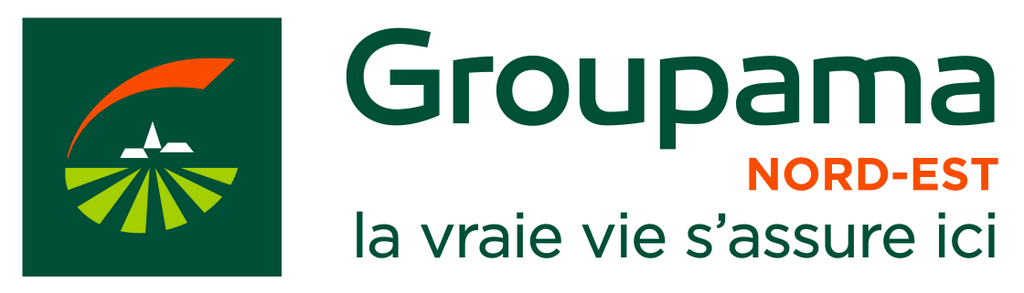 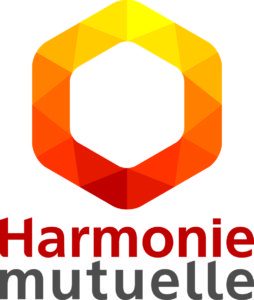 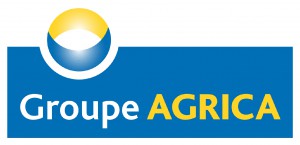 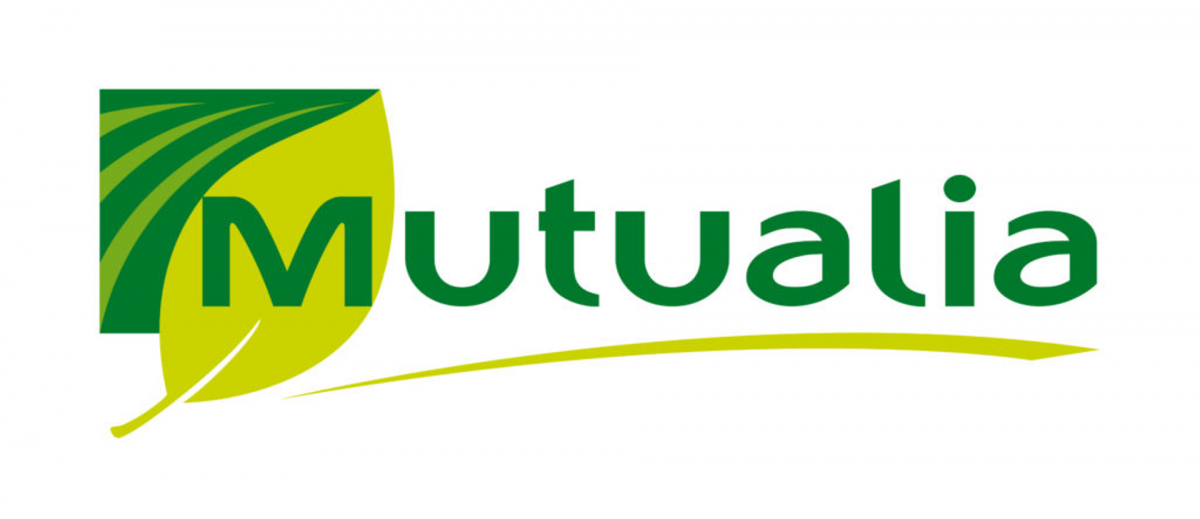 Les partenariats
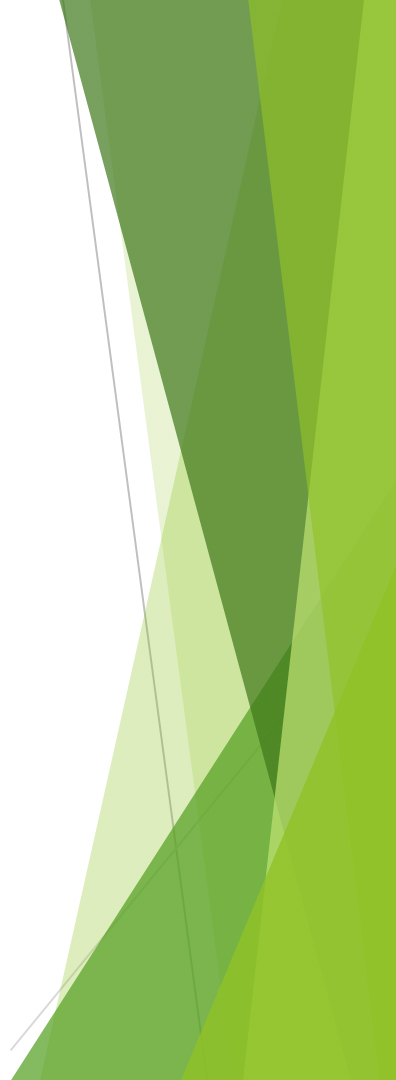 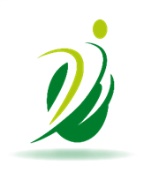 Un enjeu pour les séniors :
 maitriser les dépenses de santé
En adaptant son contrat complémentaire santé à ses besoins
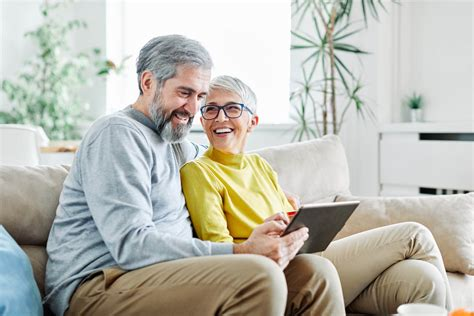 Les partenariats
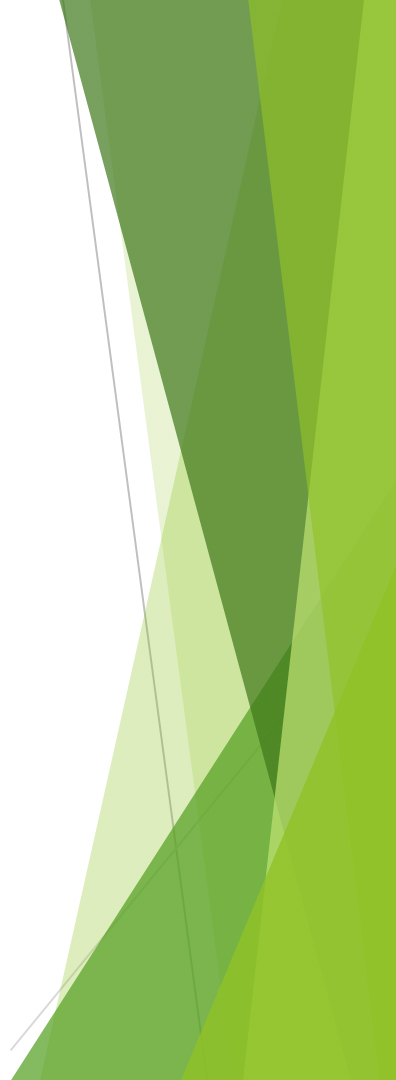 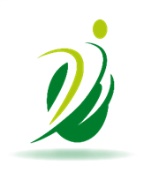 Le 100% santé pour aller encore plus loin ?
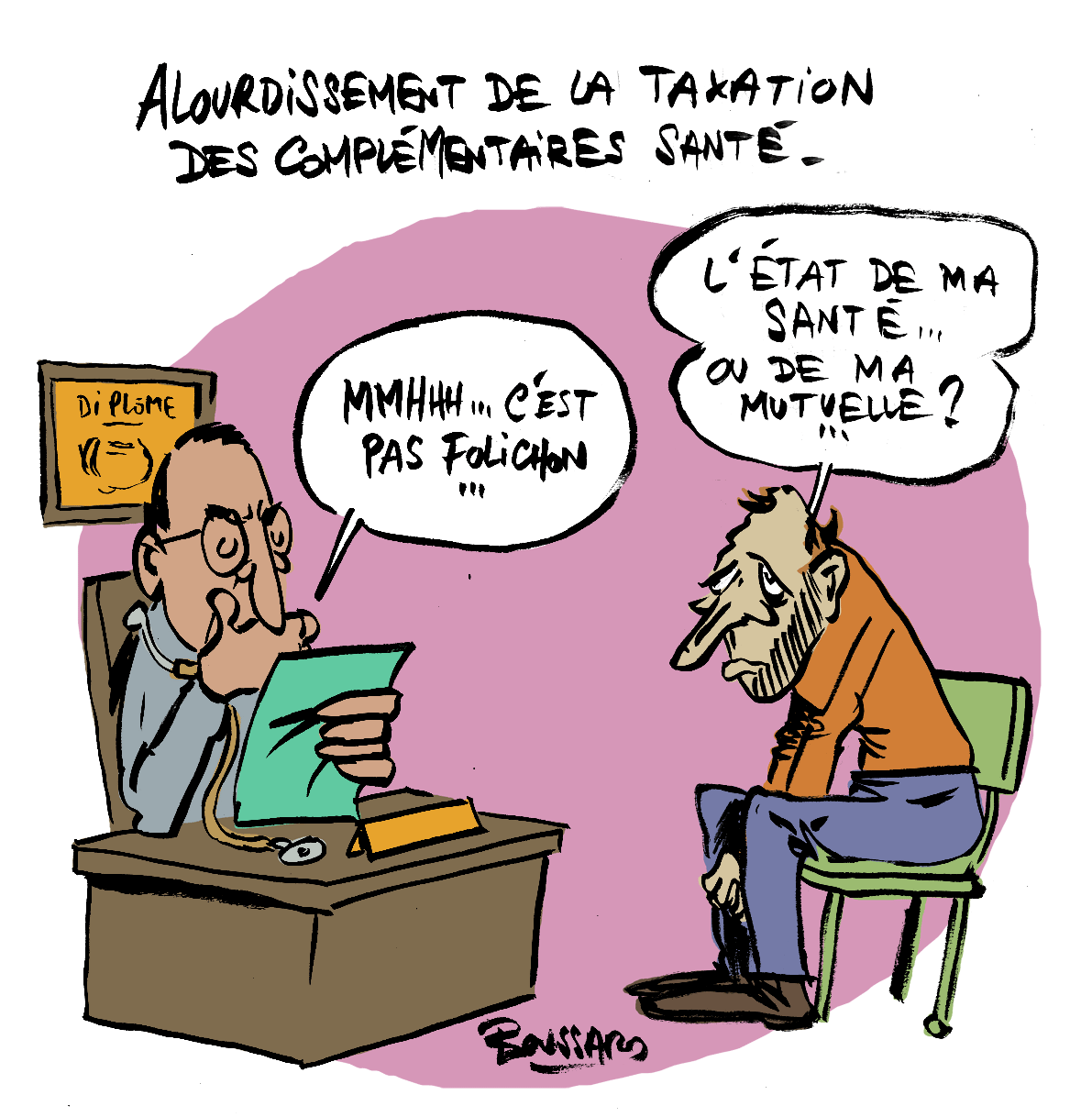 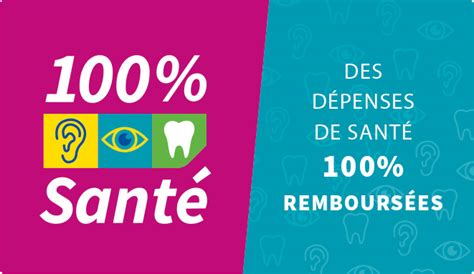 Les partenariats
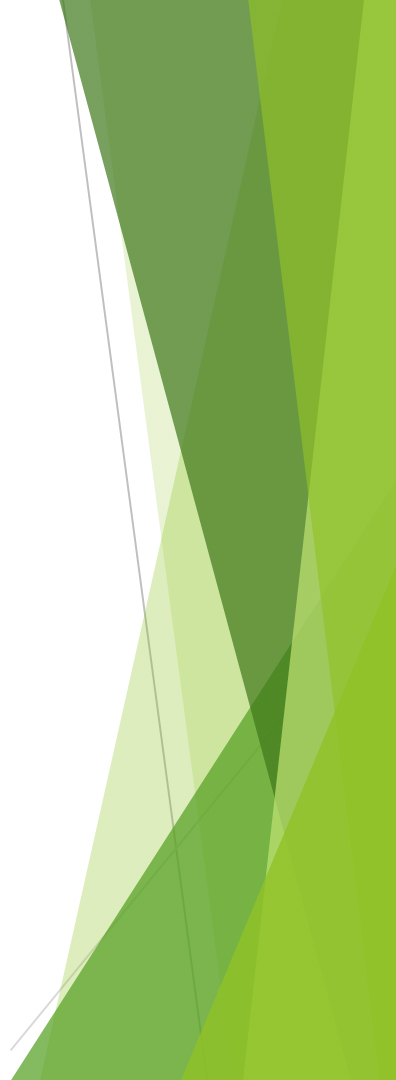 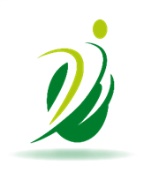 Mieux connaitre le 100% santé
Grâce au bulletin, 
au site www.initiativ-retraite.fr 
et aux réunions décentralisées
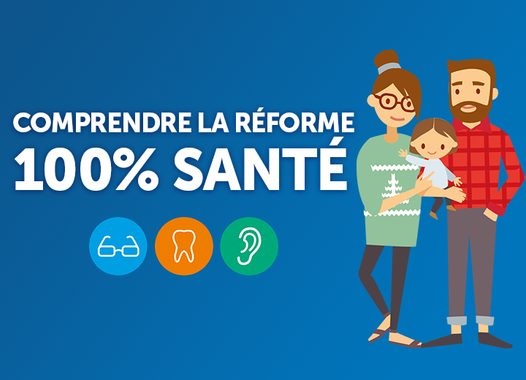 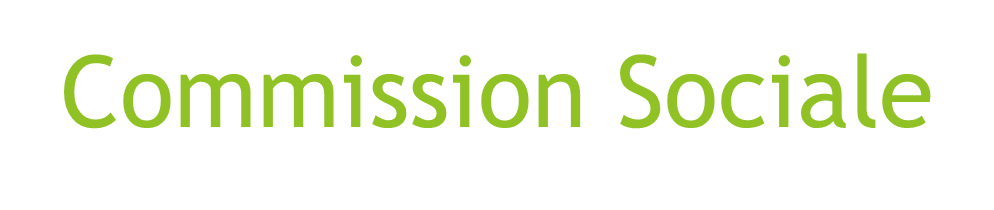 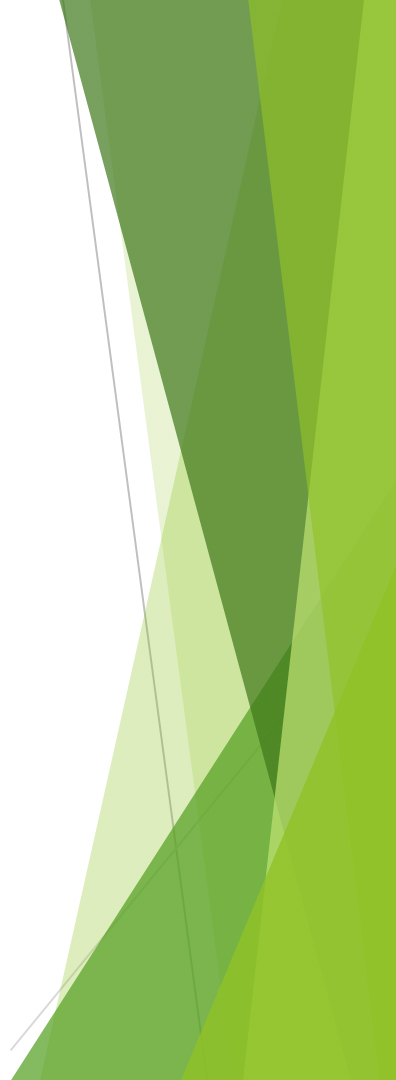 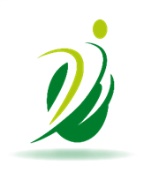 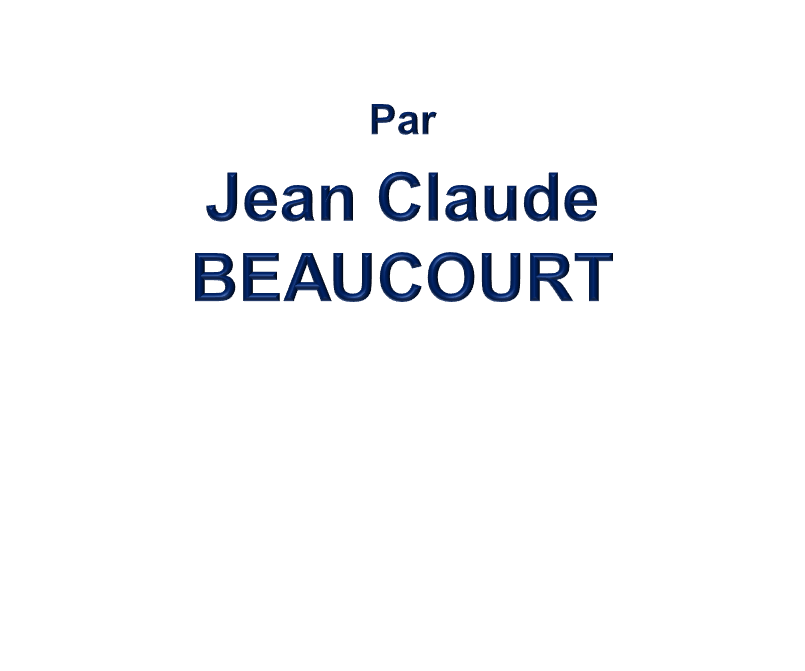 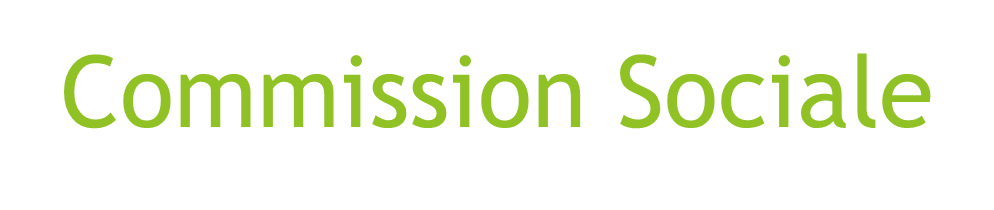 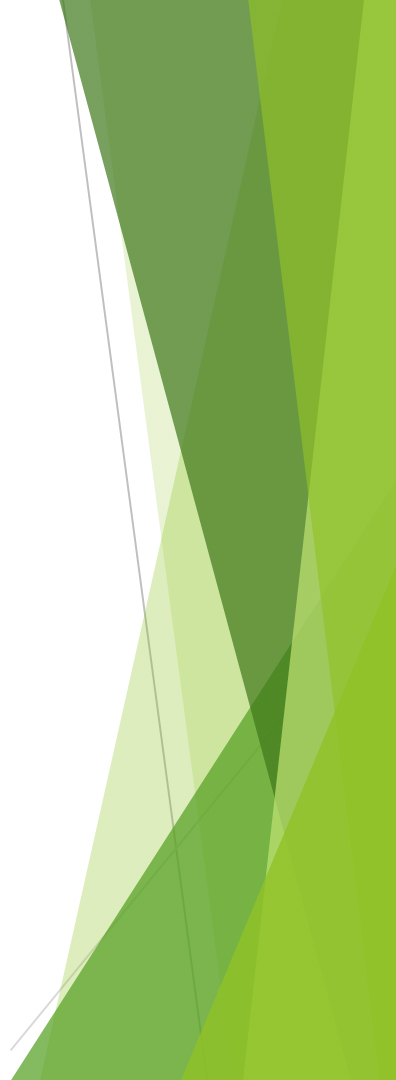 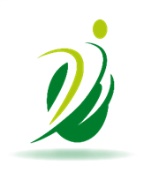 DOSSIER 
« MEMO FAMILIAL »
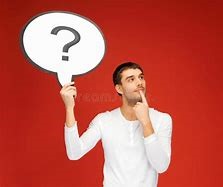 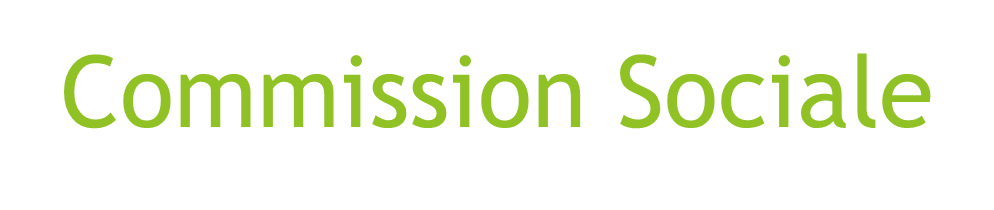 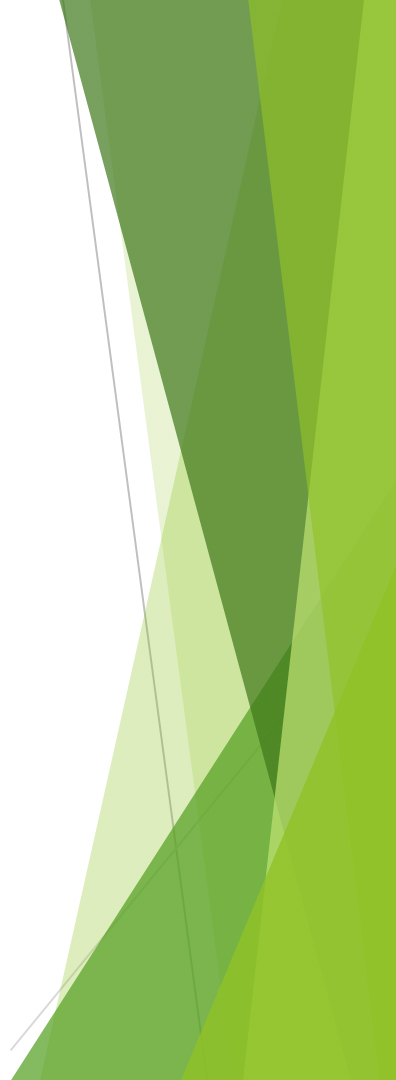 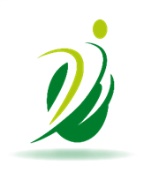 Que contient ce DOSSIER ?
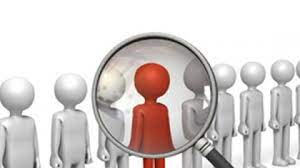 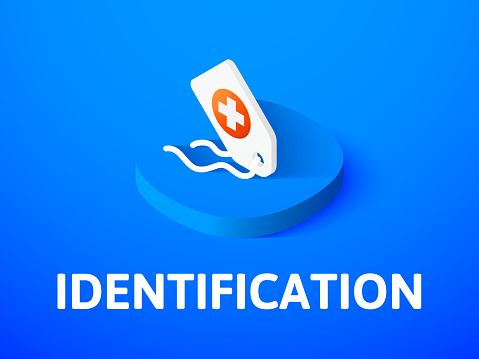 Identification:
Identité des personnes
Régimes protection sociale
Informations mariage
Identité des enfants ……
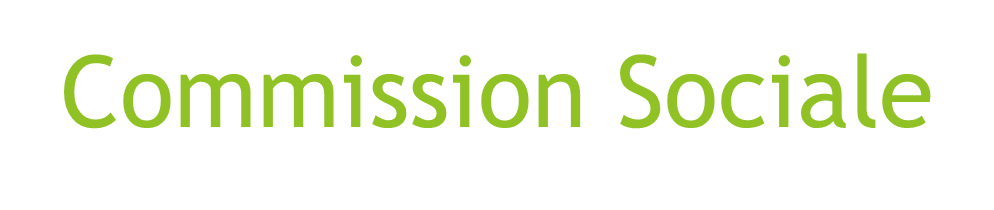 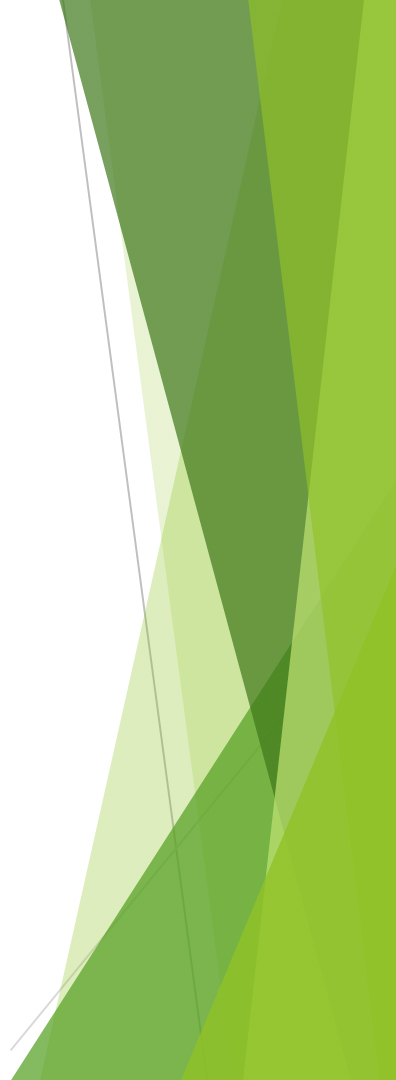 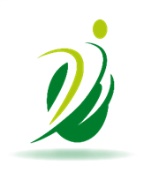 Ressources et Biens:
Différents organismes de retraite
Revenus fonciers
Comptes bancaires
Placements
Emprunts
Propriétés
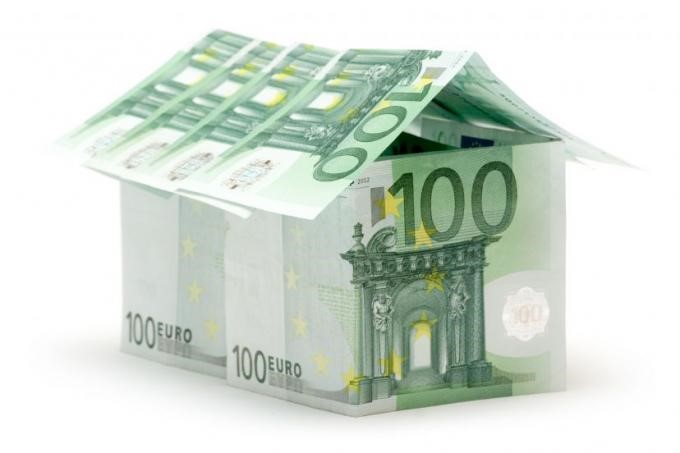 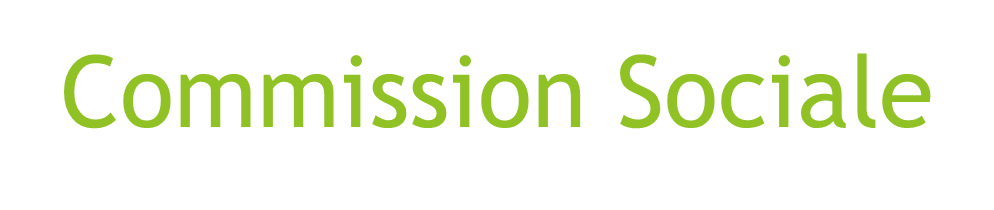 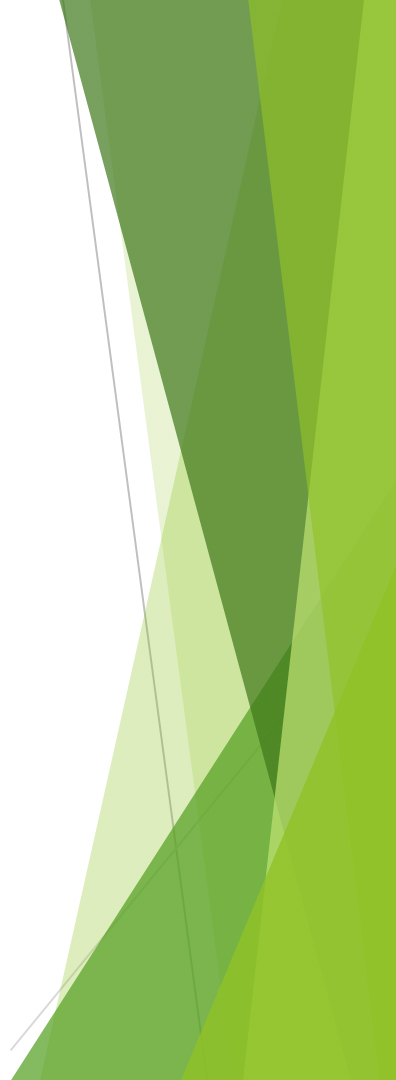 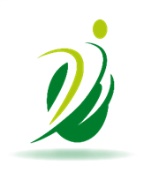 Assurances:
Santé
Habitation
Voiture
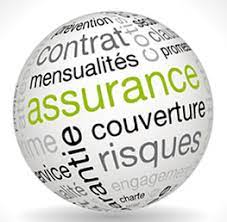 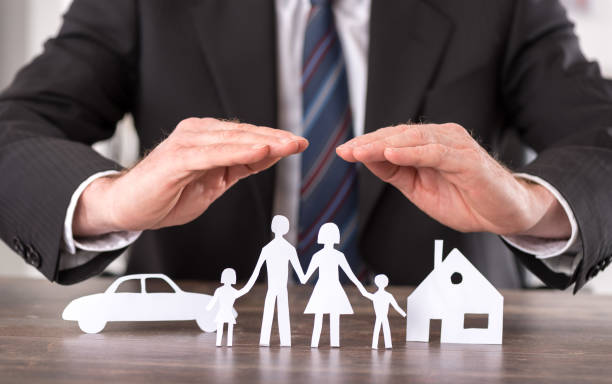 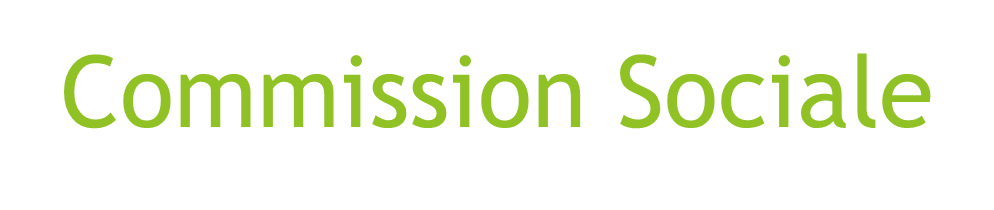 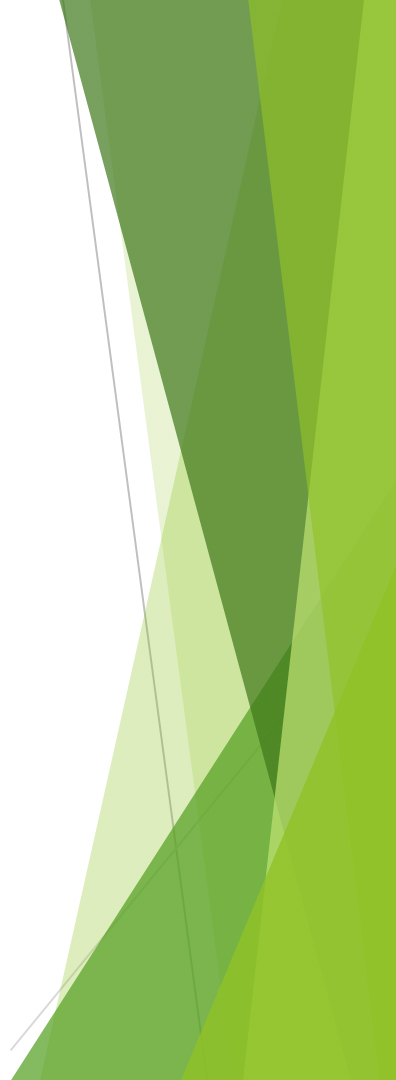 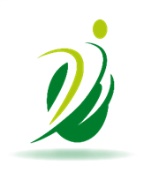 Dépenses Dettes
Impôts
Eau, Electricité, Gaz
Véhicule(s)
Cotisations diverses
Emploi de personnes à domicile
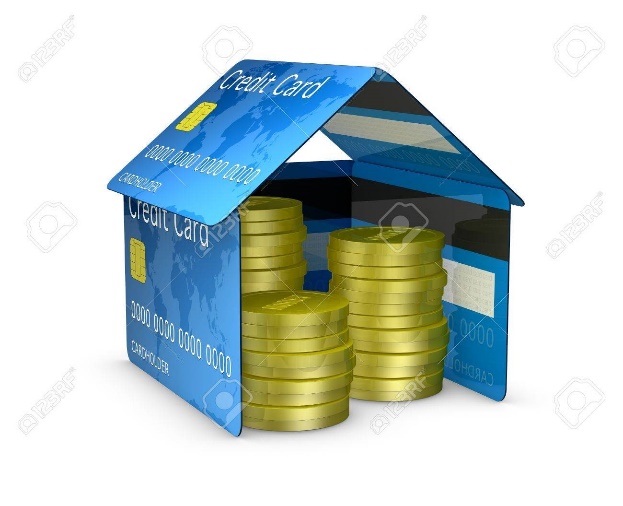 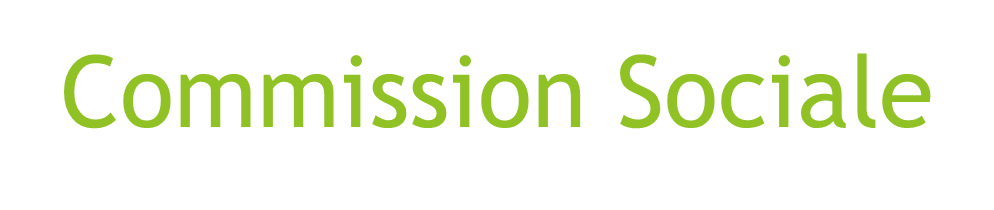 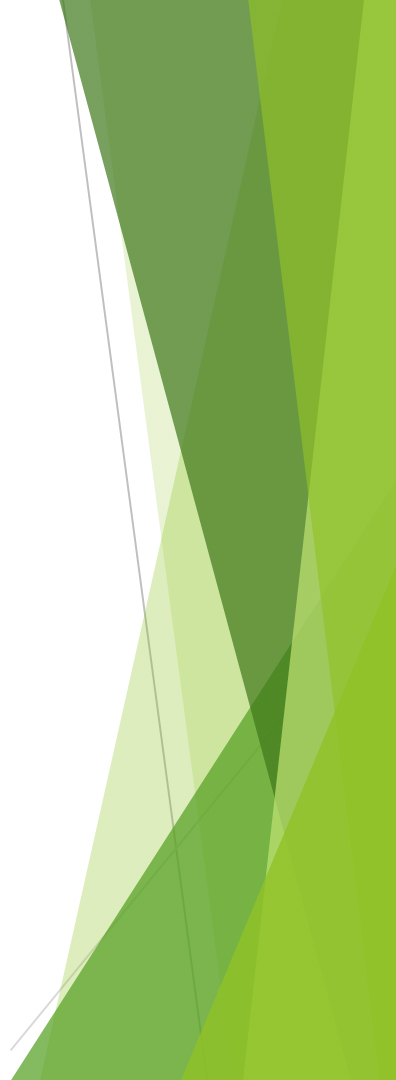 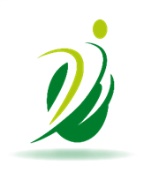 Historique médical:
Médecin Traitant
Traitements médicaux
Téléassistance
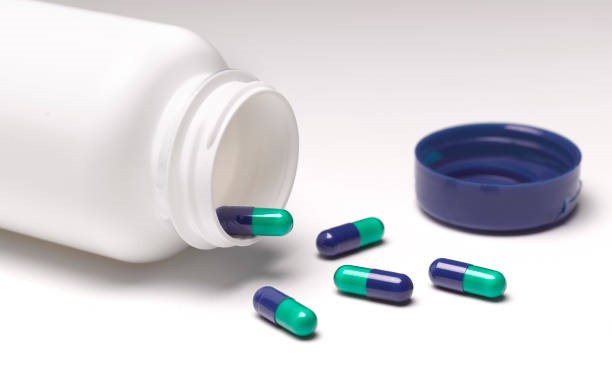 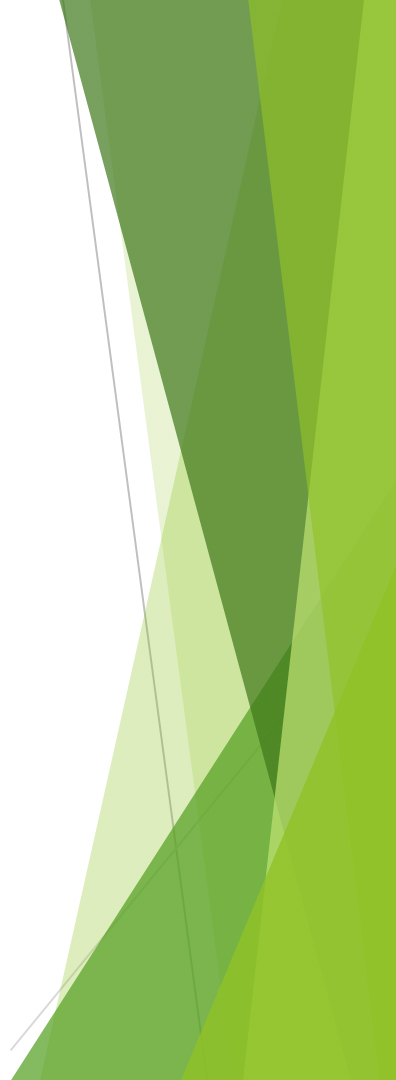 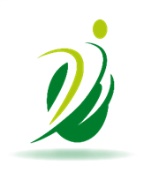 Défense des retraités
Par 
Monique 
SCHUBERT
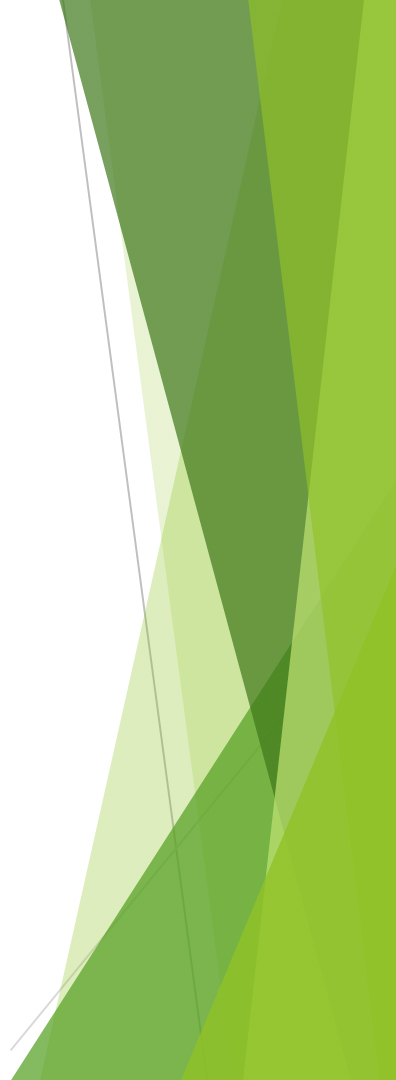 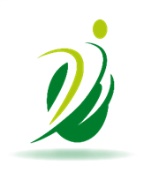 Défense des retraités
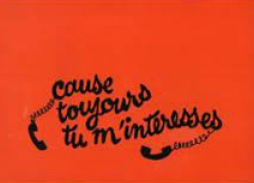 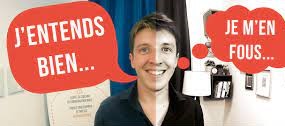 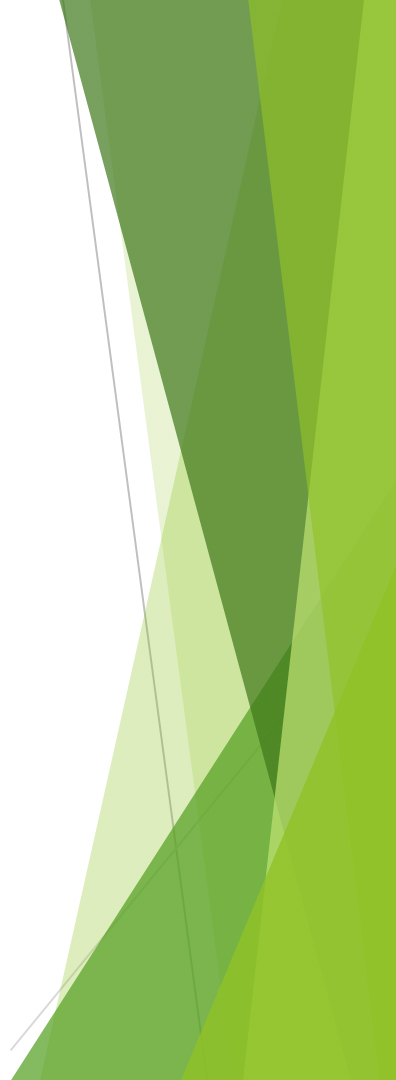 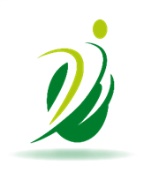 Défense des retraités
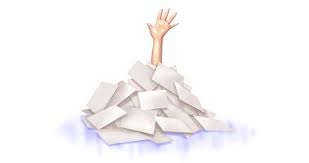 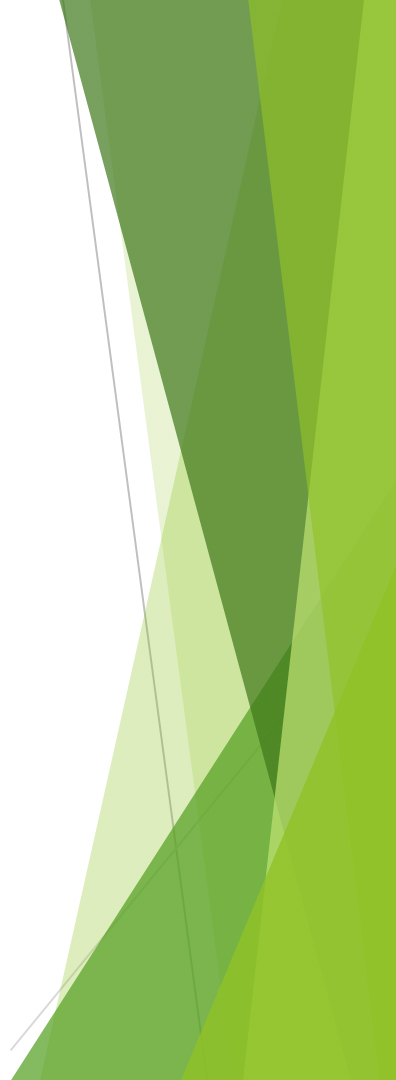 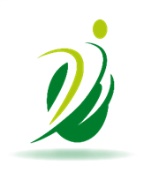 Défense des retraités
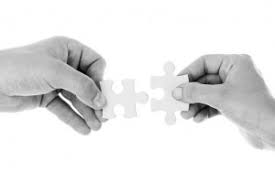 La communication
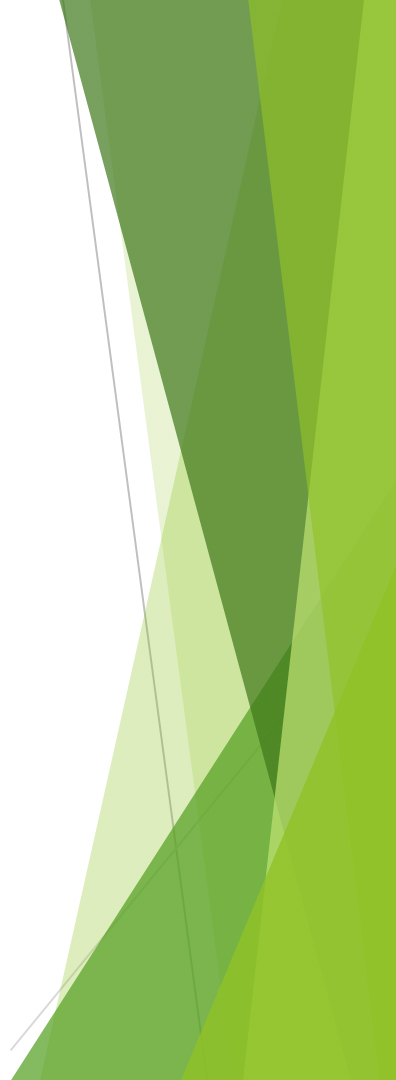 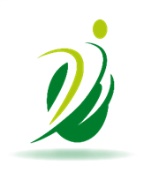 Par 
Marc 
BAUDOT
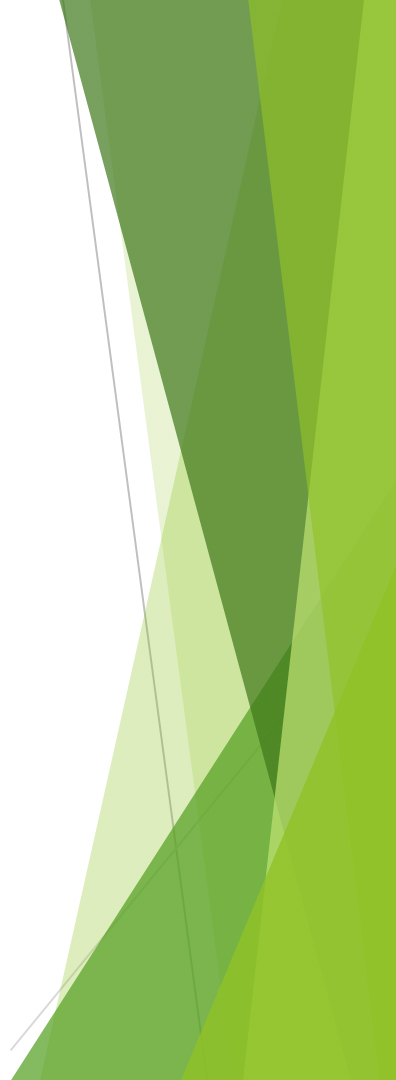 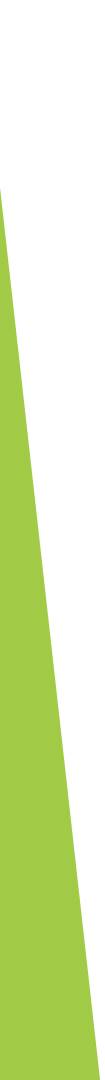 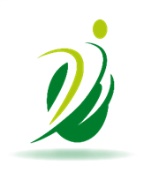 La communication
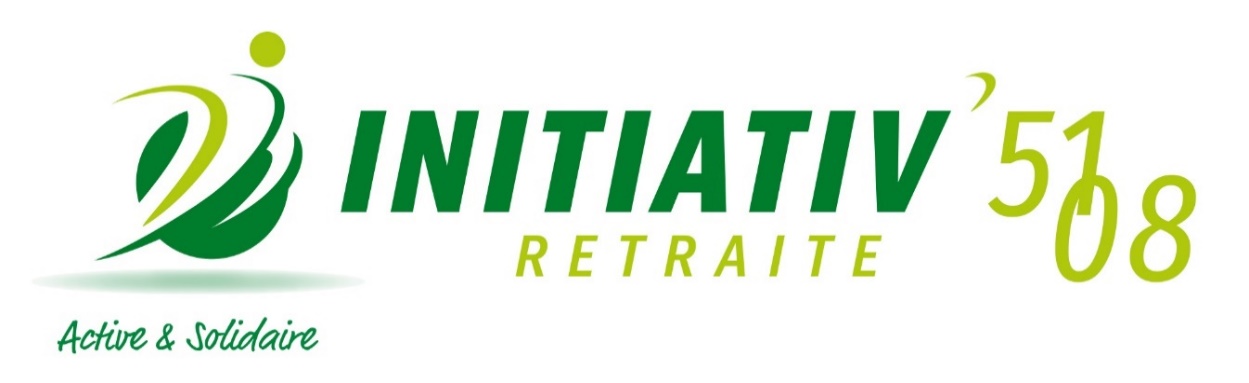 La communication
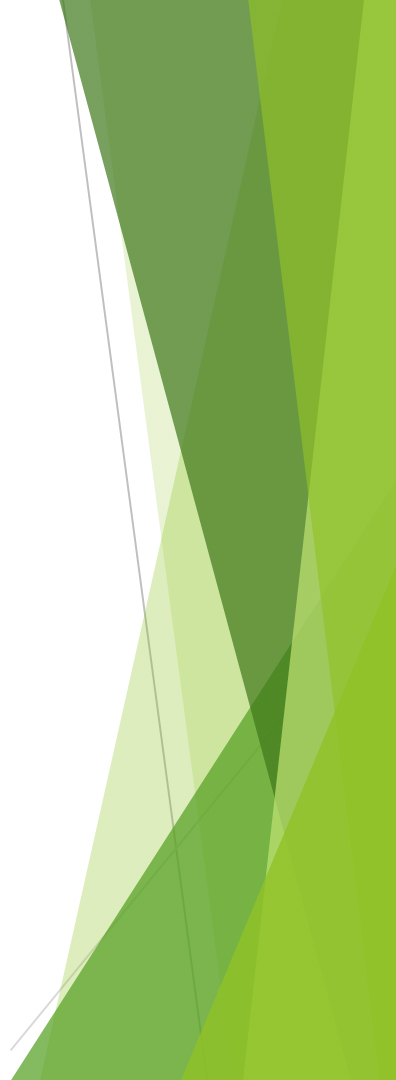 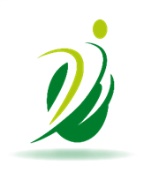 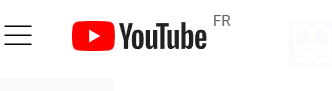 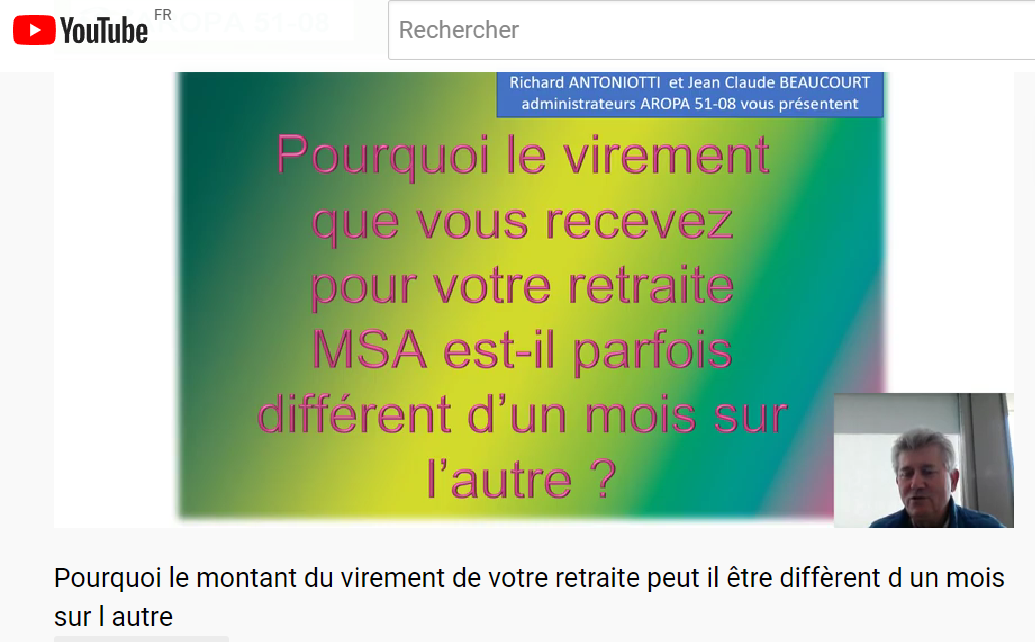 La communication
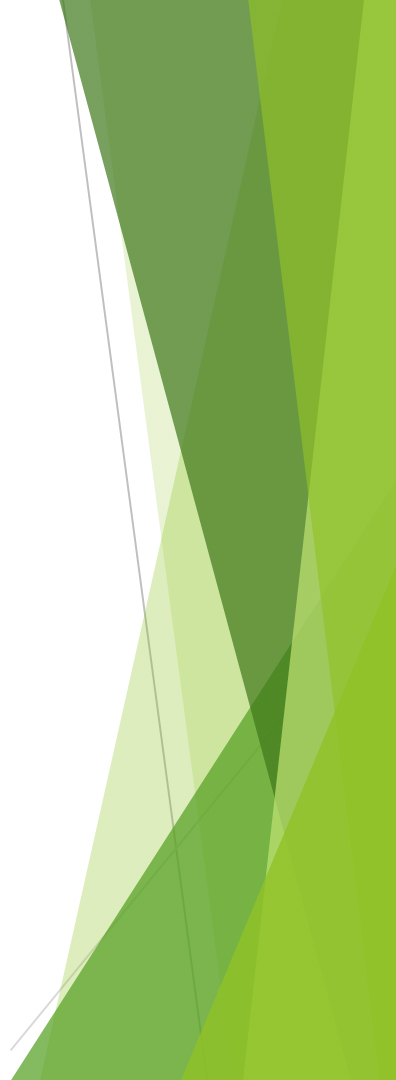 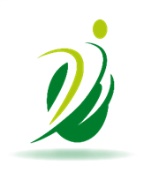 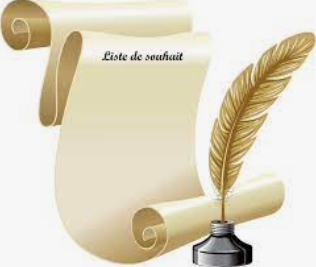 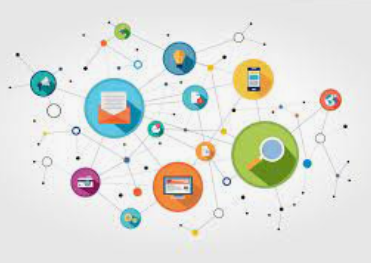 La communication
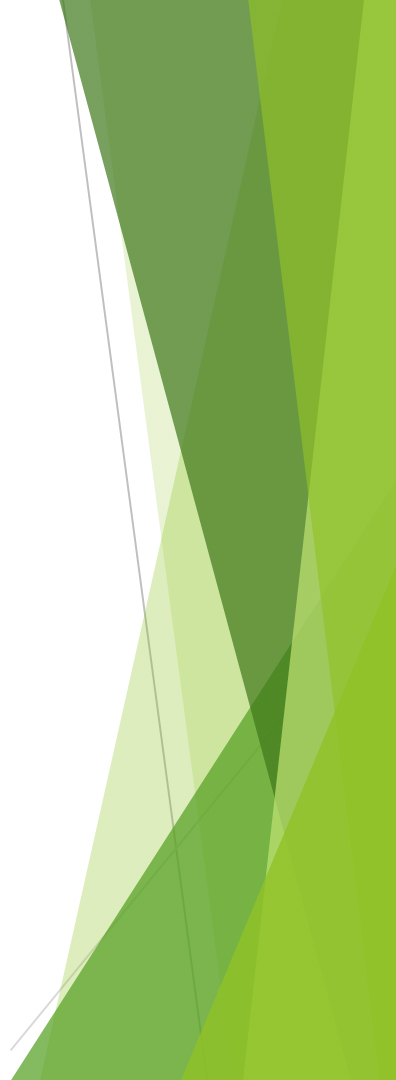 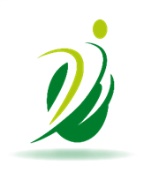 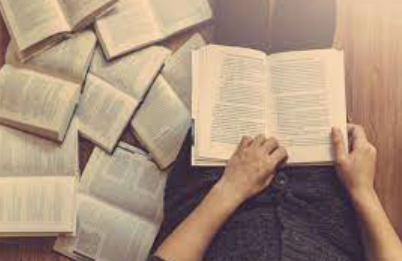 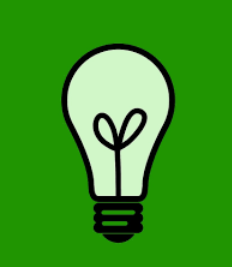 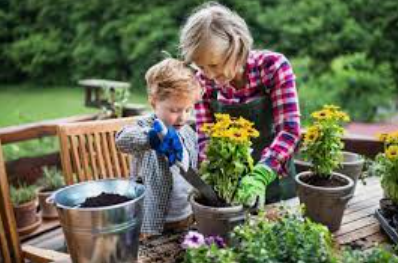 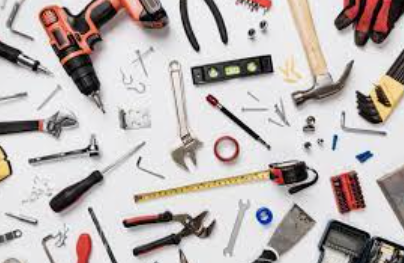 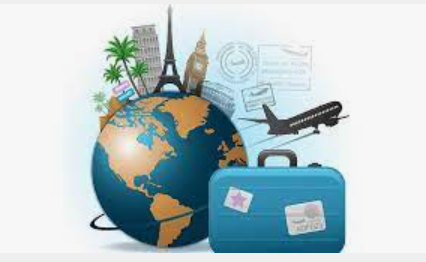 89
La communication
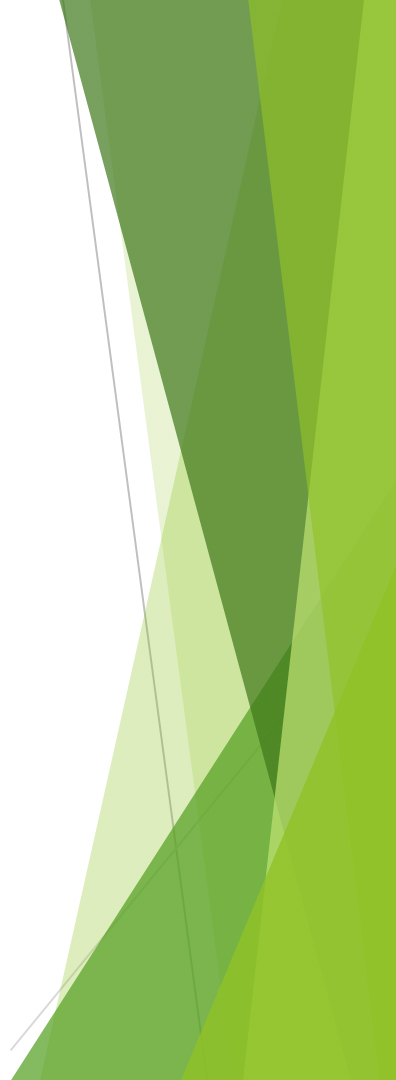 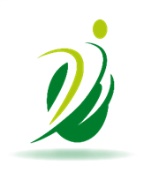 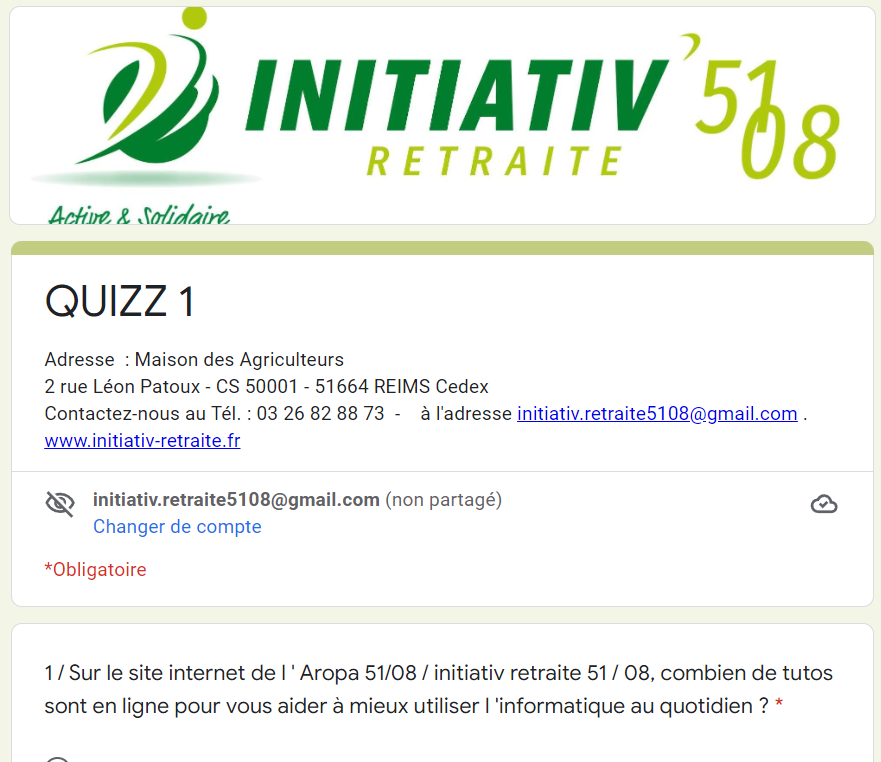 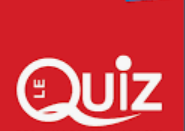 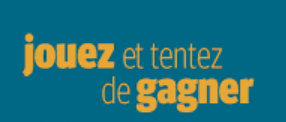 Initiatives pour demain
La communication
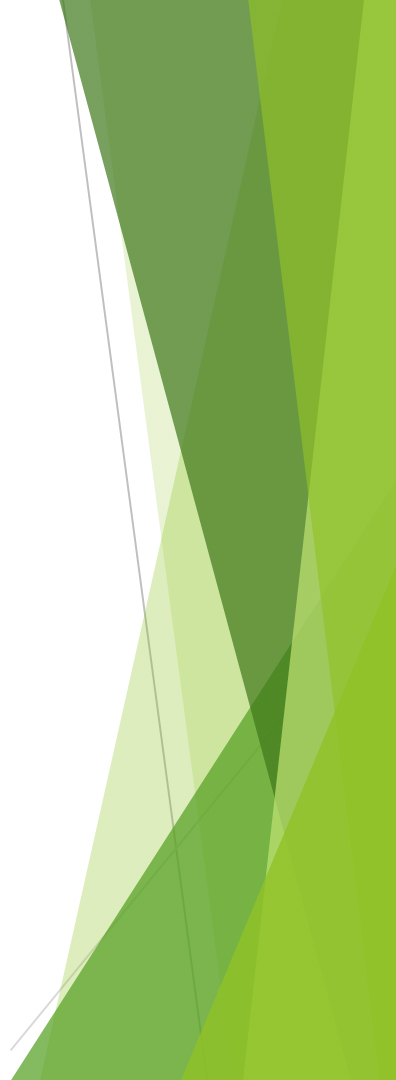 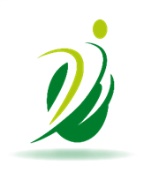 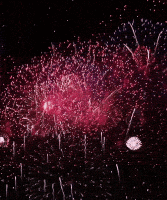 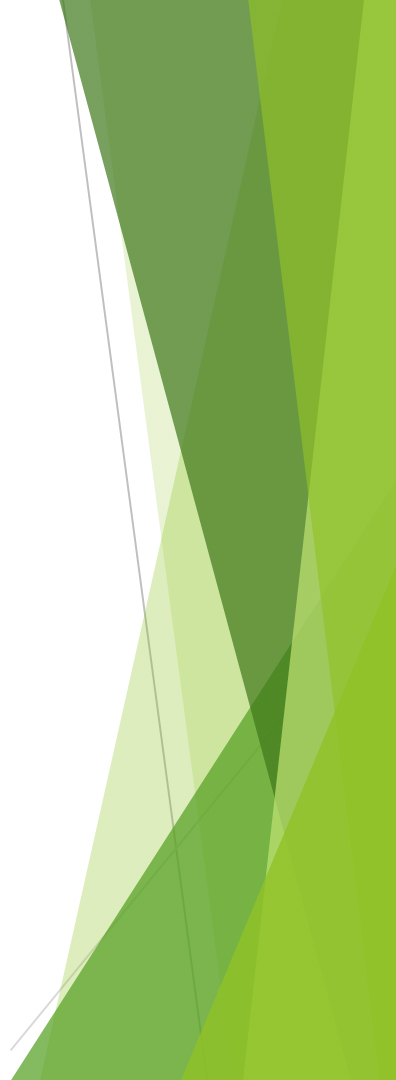 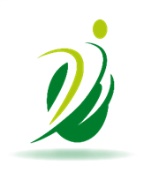 TOMBOLA
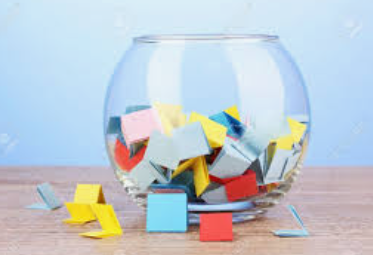 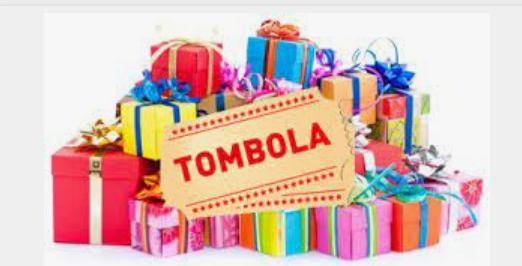 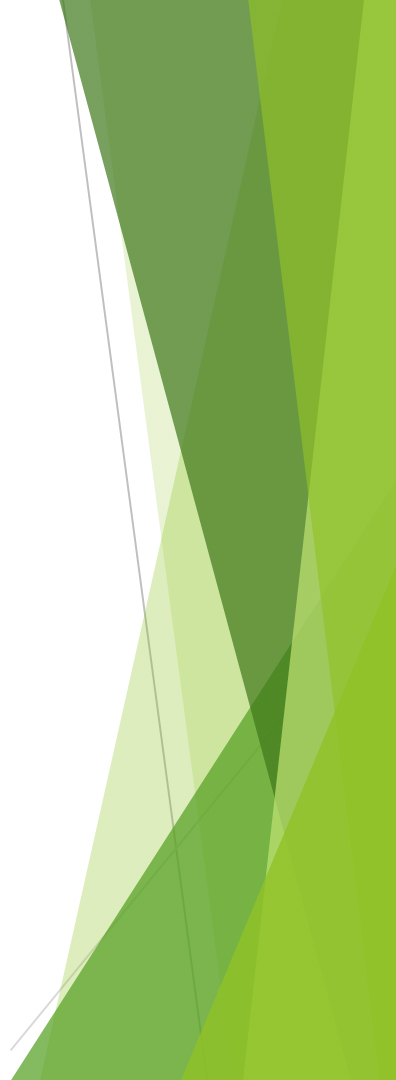 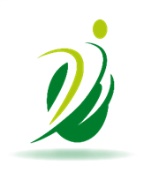 Philippe BARBIER
Philippe BARBIER
Président de la fédération nationale INITIATIV’Retraite
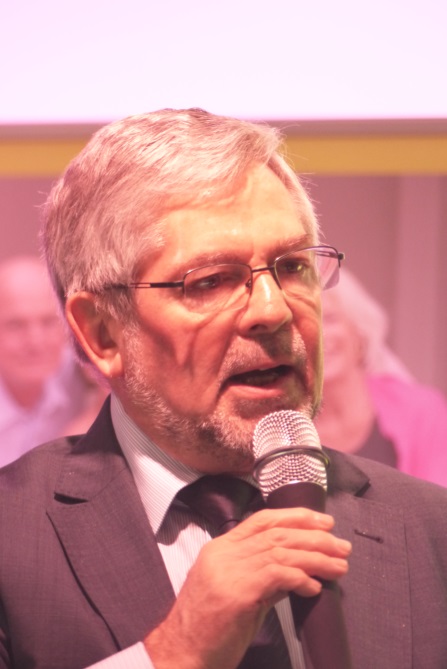 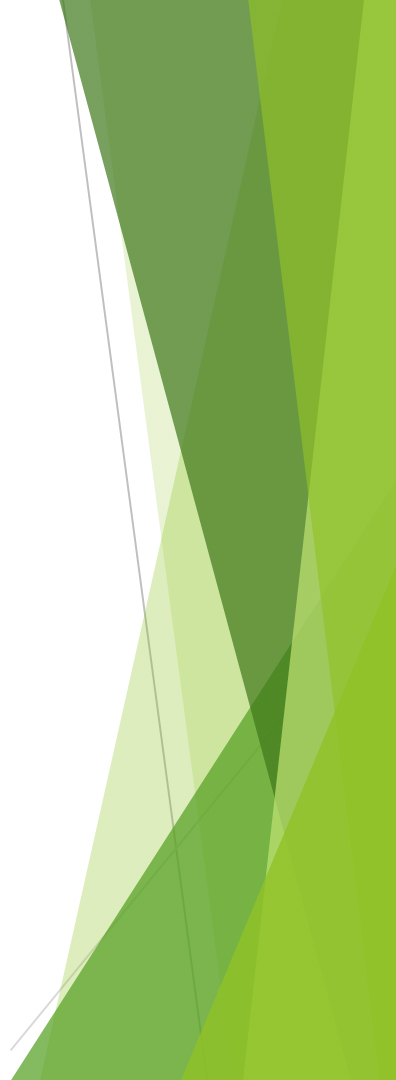 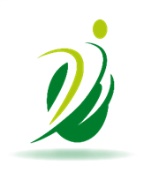 Résultats du vote
Sont élus ou réélus :
Jean Claude BEAUCOURT
Nadine BEGUIN
Noelle BROT
Dominique COCHET
Daniel COFFINET
Pascal DEGRYSE
Lysiane LENOBLE
Alain PIETREMENT
Guy RADIERE
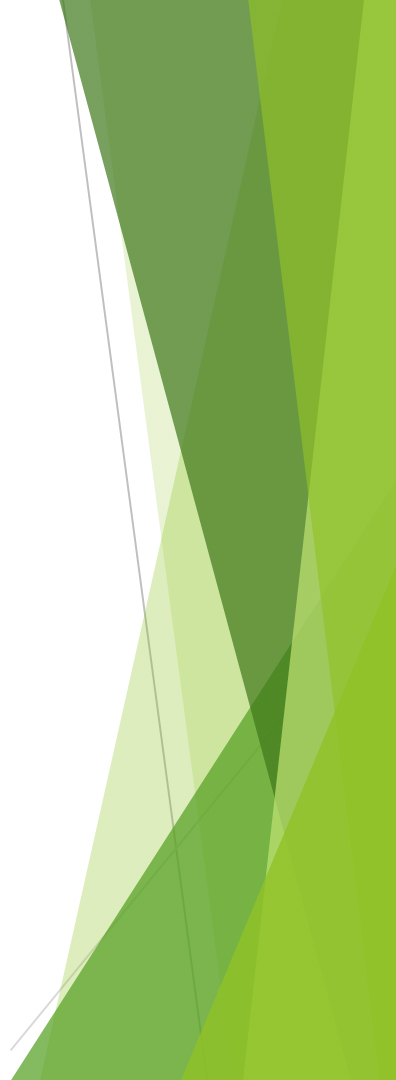 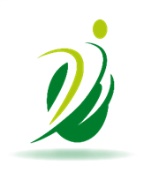 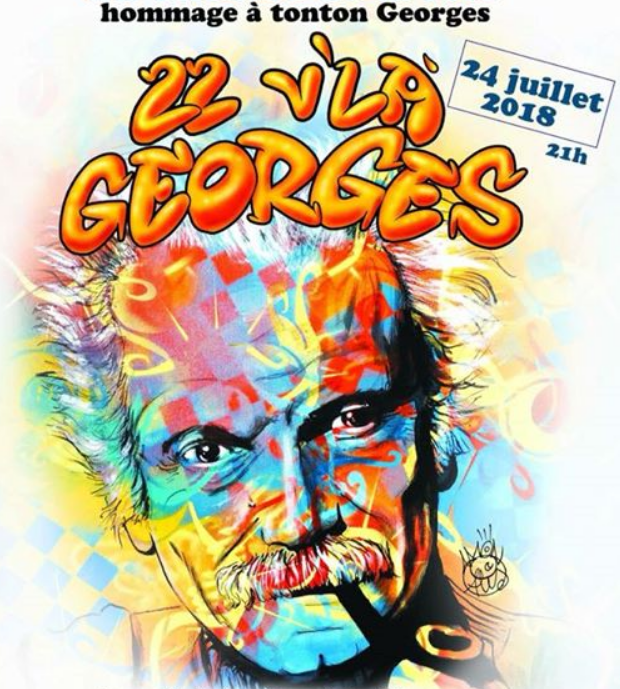 Reims 
le 24 mars
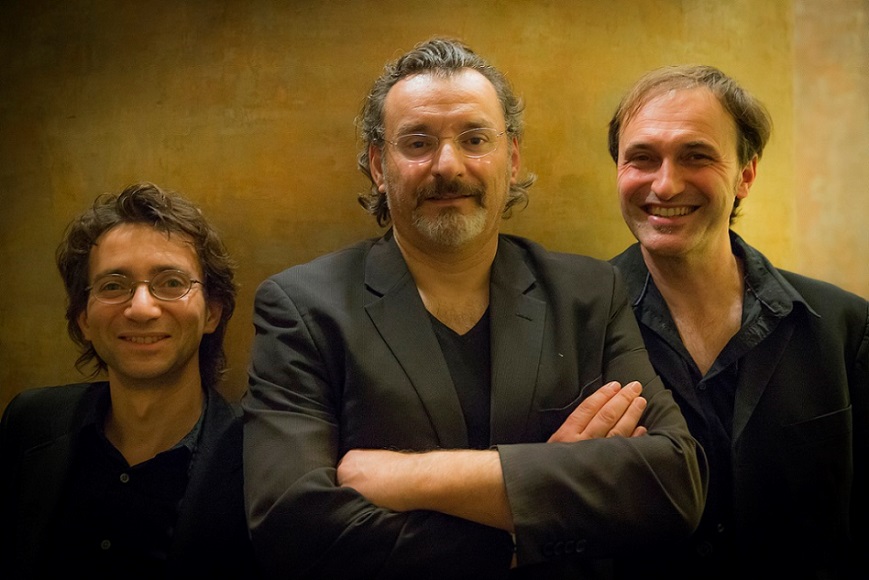 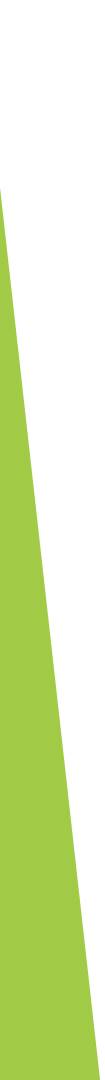 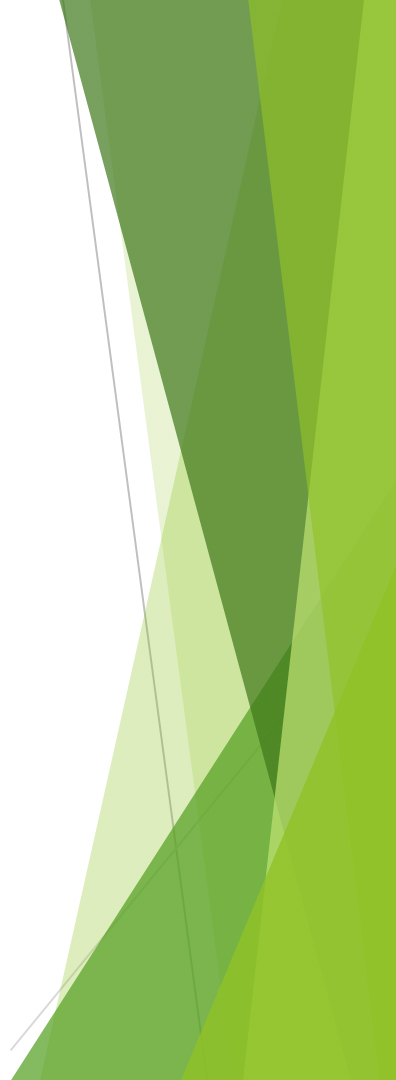 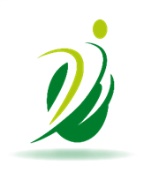 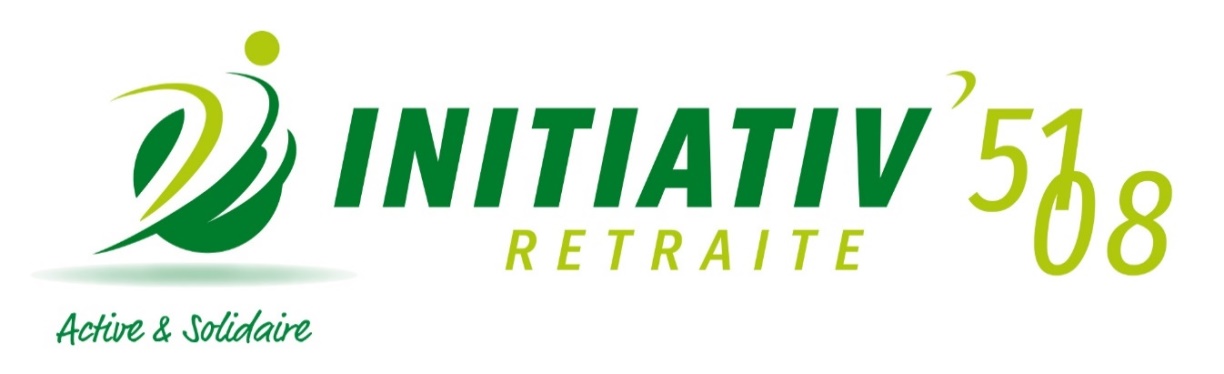 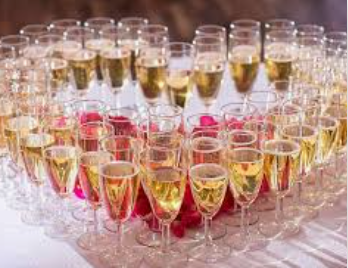 ASSEMBLEE GENERALE24 mars 2022